A tour of our Solar System
100,000 light years
Milky Way Galaxy
Age:  16 million years
Type:  Spiral
Contains 200 – 400 billion stars
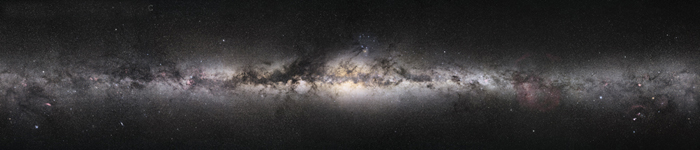 1,000
Light
years
Image source
2/75
You are here!
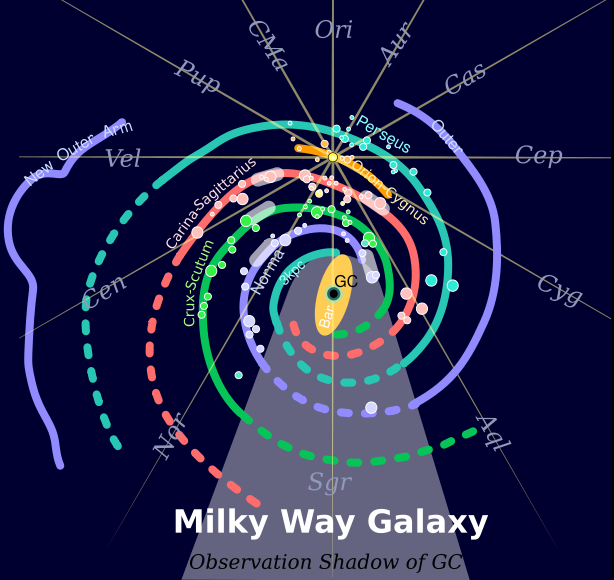 source
The solar system
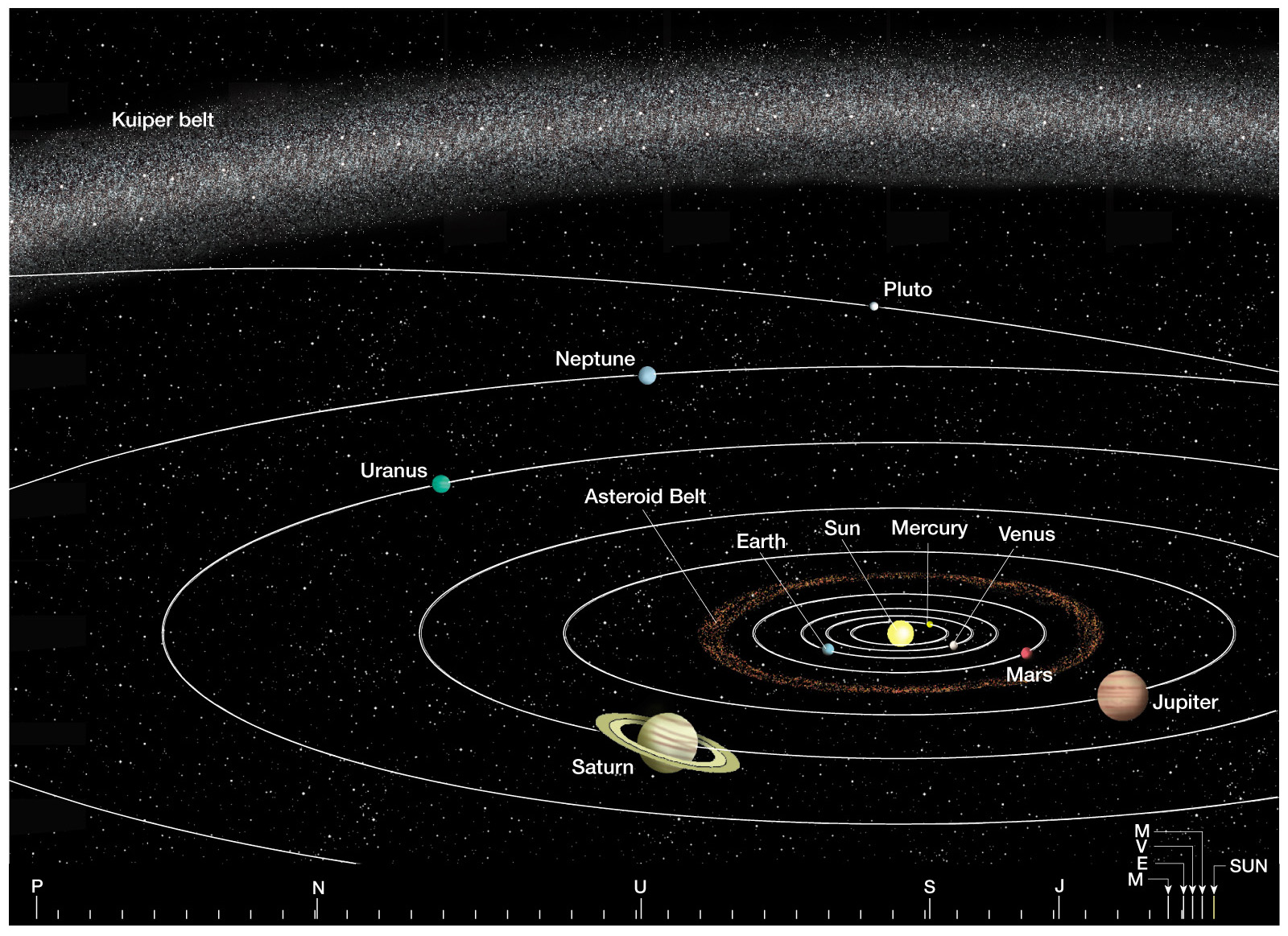 Orbital Planes
Similar to a flat sheet of paper

The orbital planes of the planets are inclined

Planes of seven planets lie within 3 degrees of the Sun's equator
Mercury's is inclined 7 degrees
Pluto's is inclined 17 degrees
5/75
Compositions
Gases

Hydrogen

Helium
Rocks

Silicate minerals

Metallic iron
Ices


Ammonia (NH3)
Methane (CH4)
Carbon dioxide (CO2)
Water (H2O)
6/75
Solar System Tour
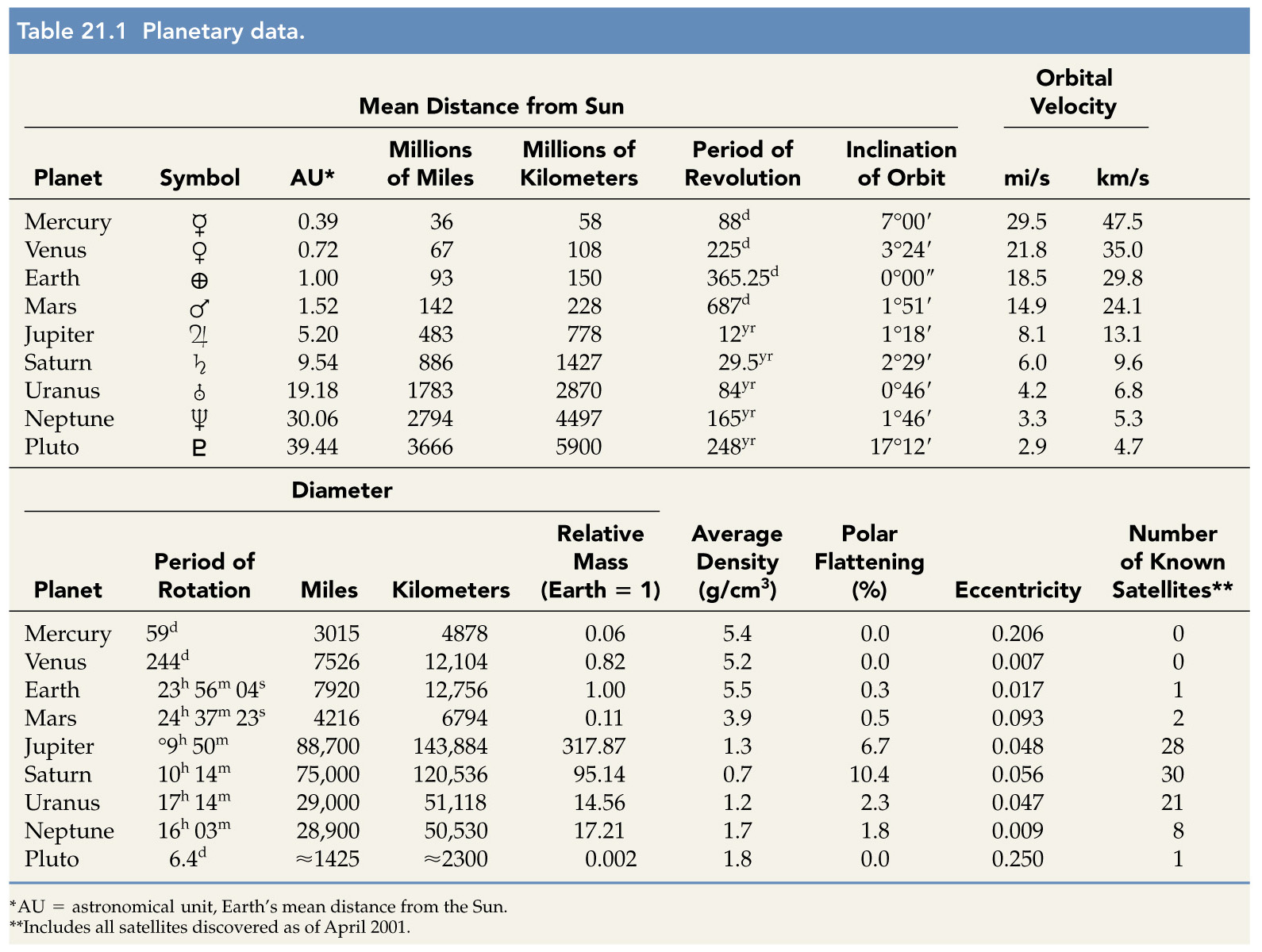 8/75
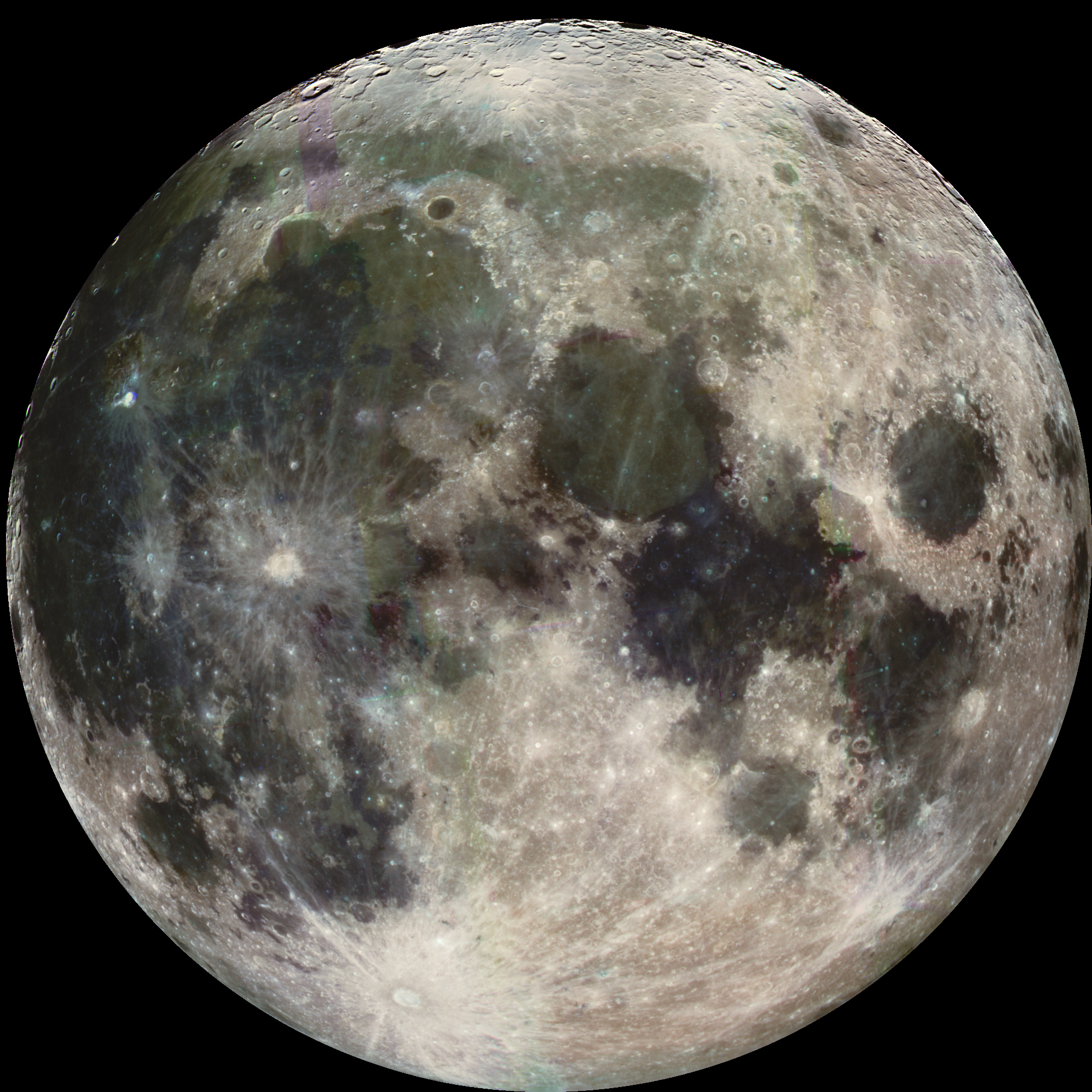 Our Moon
source
Image source
9/75
Our Moon
Lunar evolution

Original crust (highlands)
As Moon formed, its outer shell melted, cooled, solidified, and became the highlands
About 4.5 billion years old
10/75
Our Moon
Lunar evolution

Formation of maria basins 
Younger than highlands
Between 3.2 and 3.8 billion years old
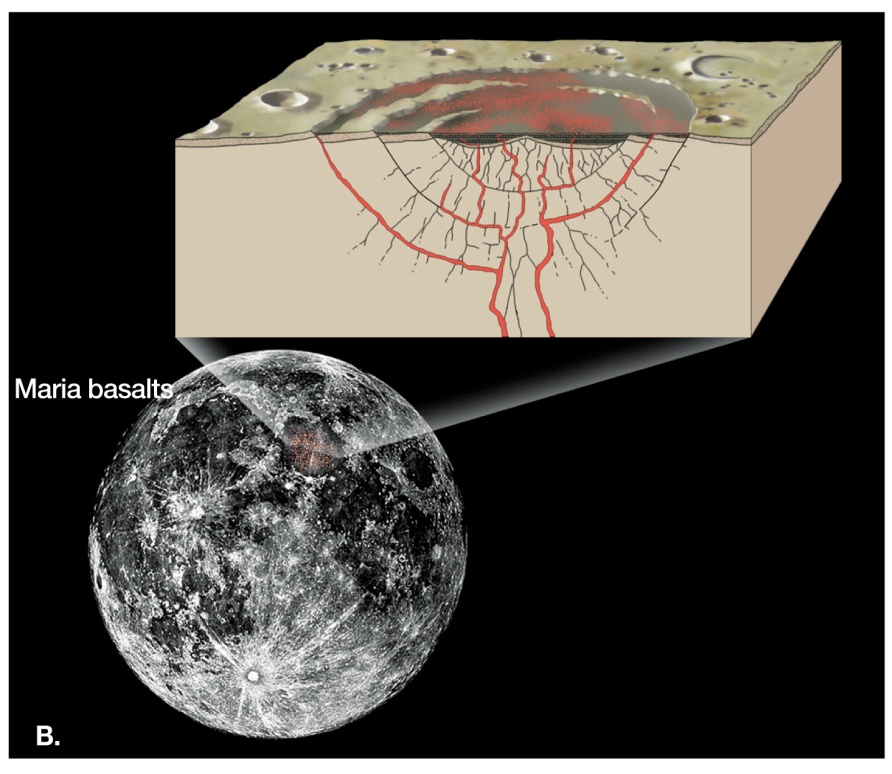 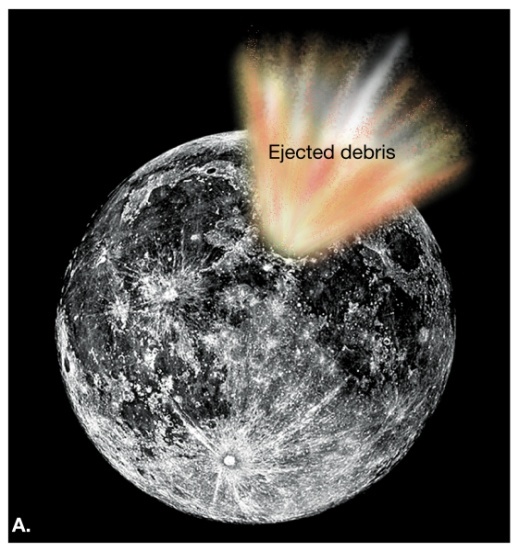 11/75
Our Moon
Lunar evolution

Formation of rayed craters 
Material ejected from craters is still visible
Ejecta forms lunar regolith (Composed of:  igneous rocks, breccia, glass beads, & fine lunar dust )
12/75
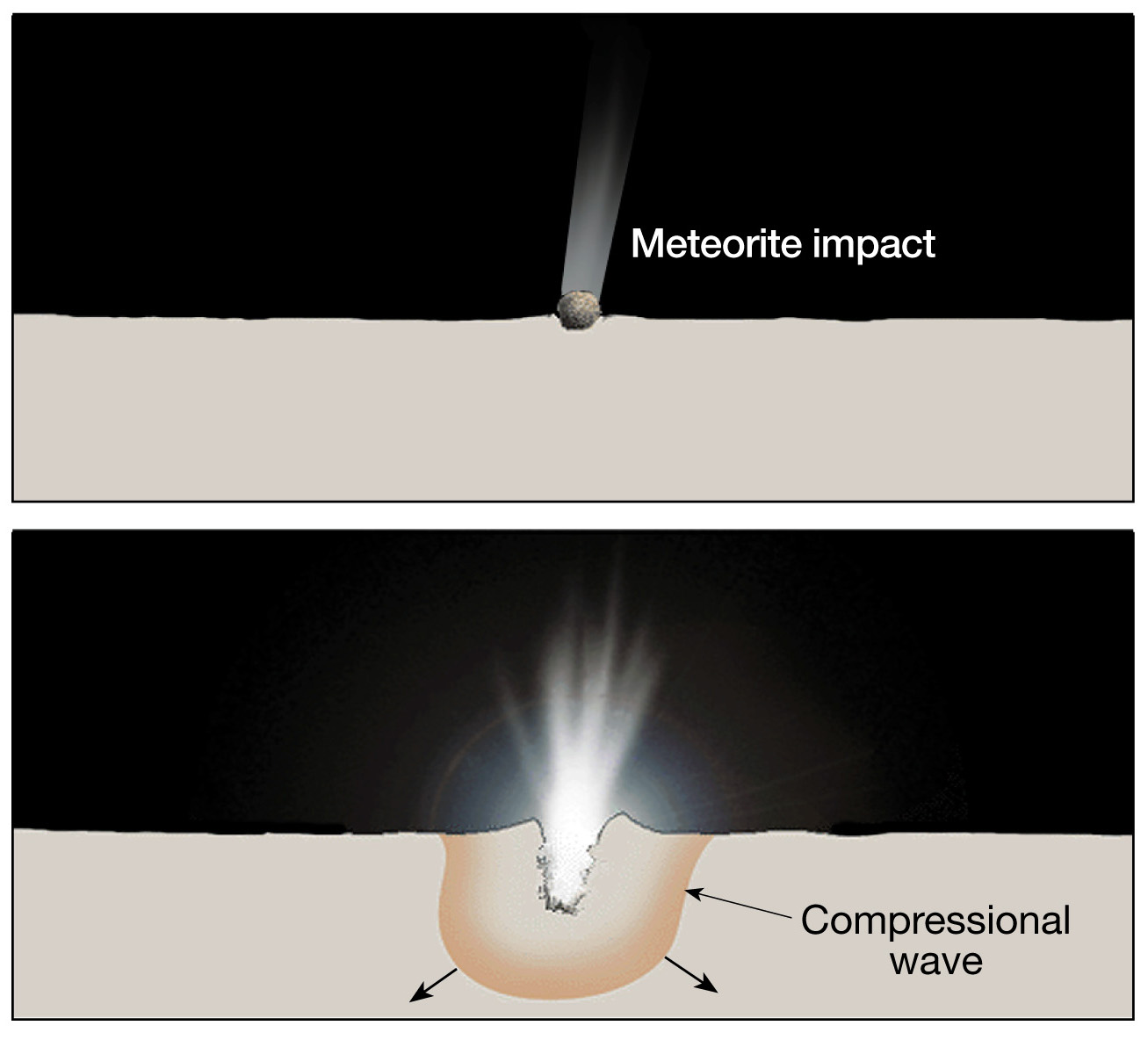 13/75
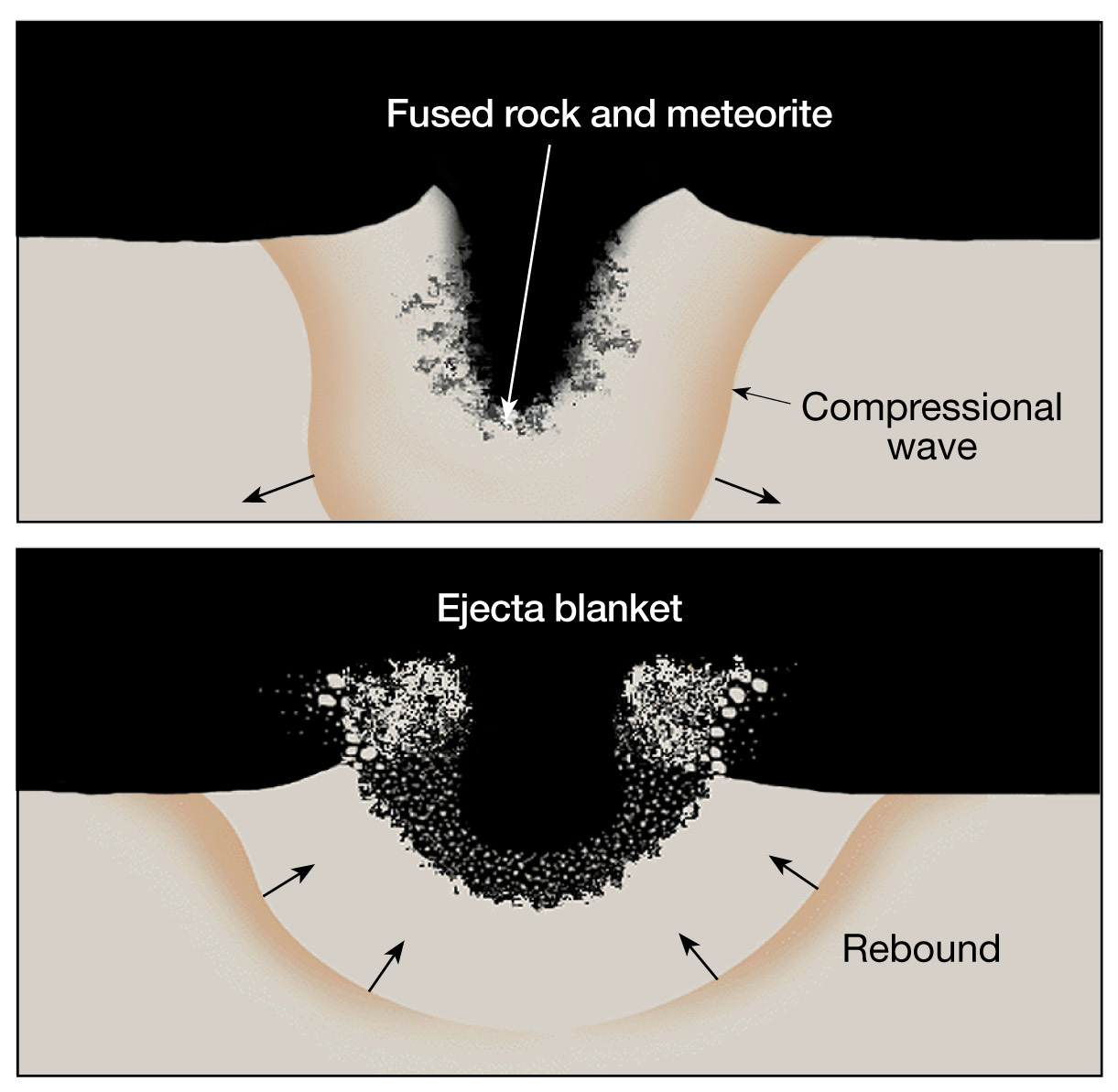 14/75
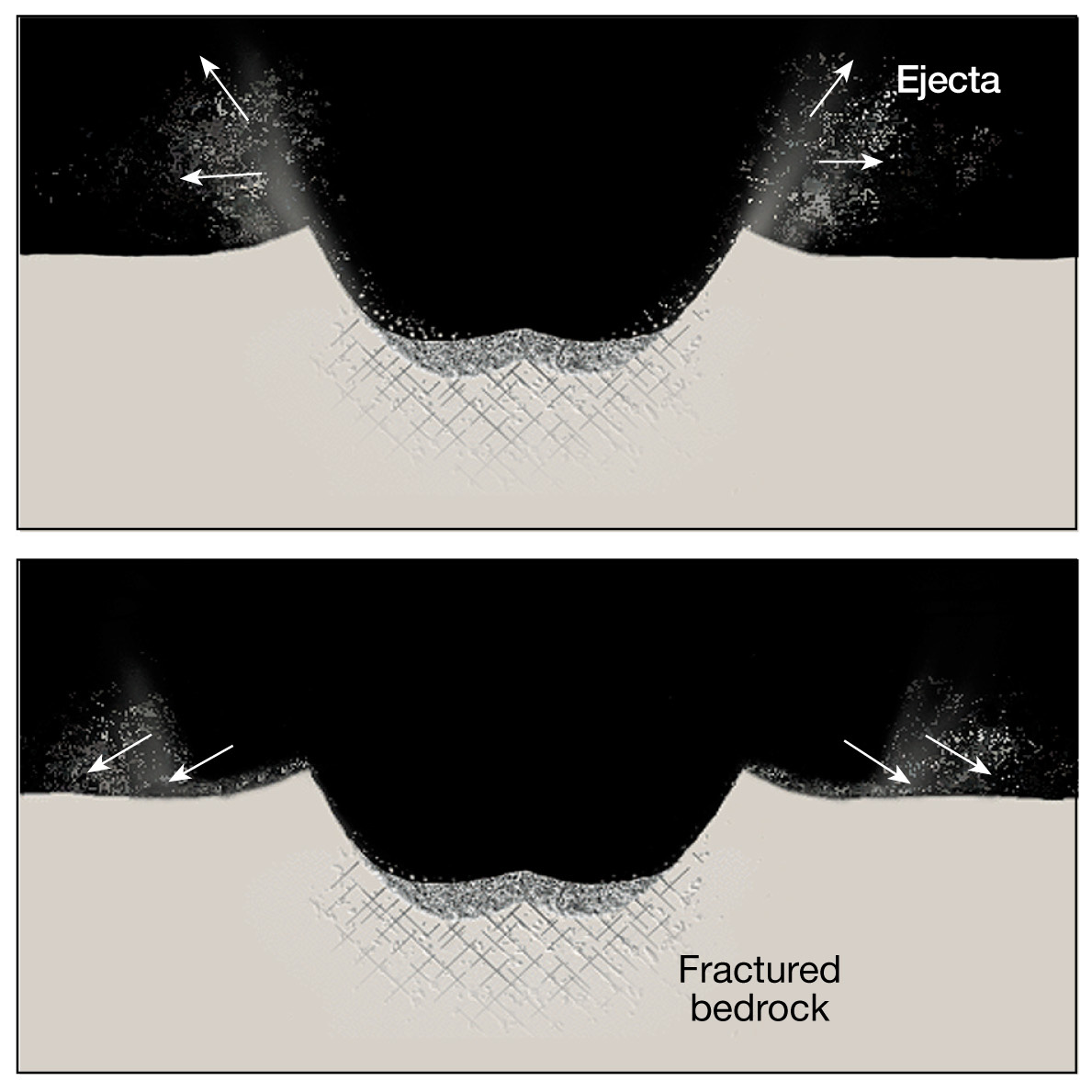 15/75
Major topographic features on the lunar surface
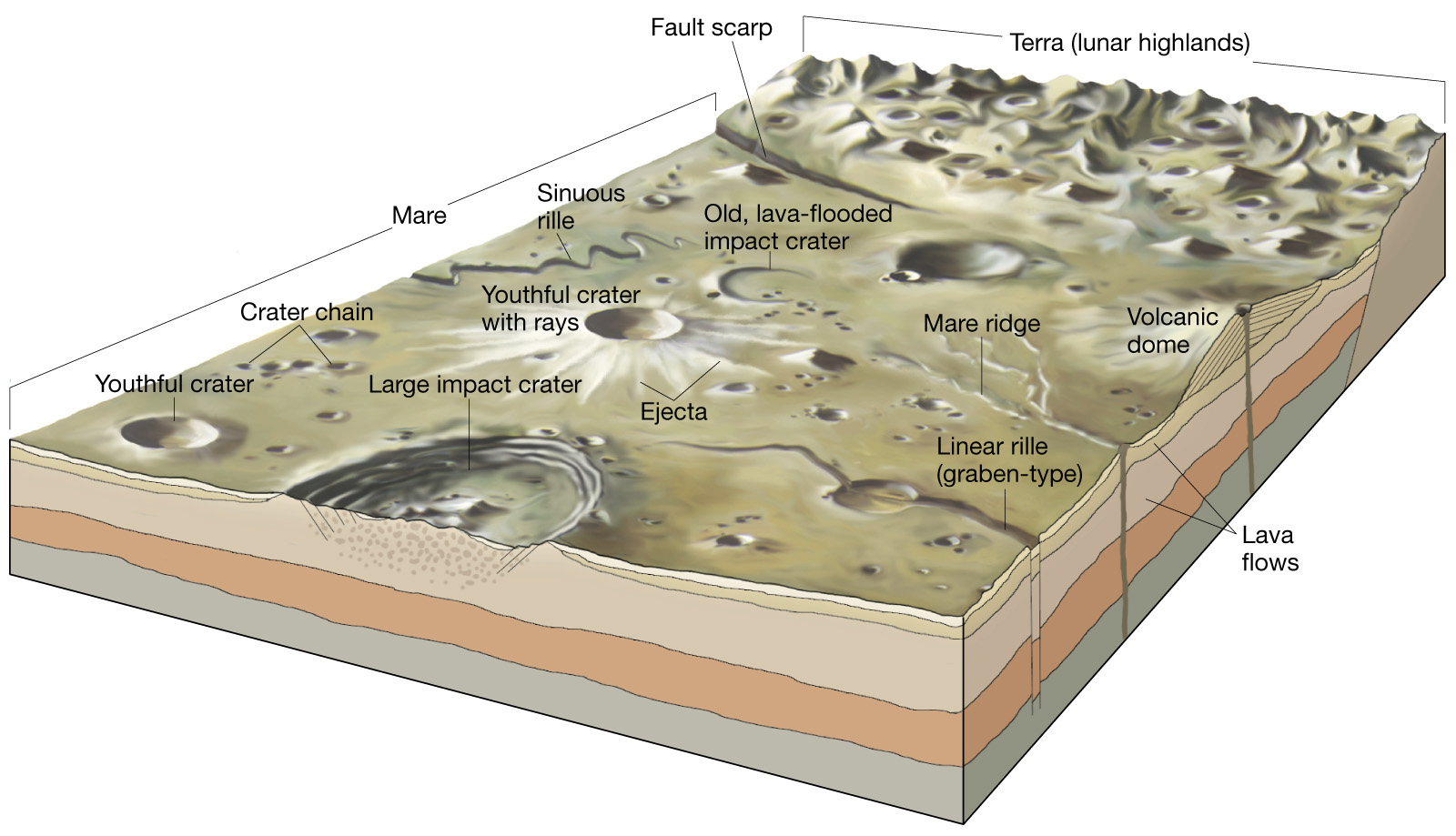 16/75
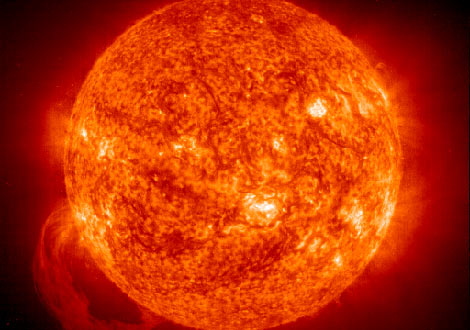 The Sun
Type:  Yellow Giant

Age: 4.6 Billion Years
Composition:    92.1% Hydrogen
     7.8% Helium
source
17/75
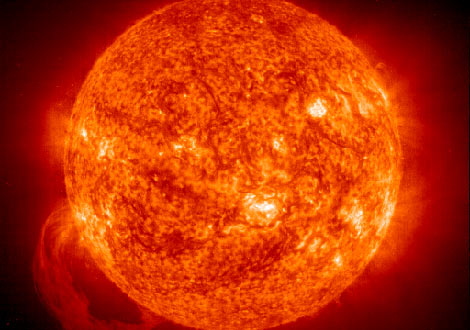 The Sun
source
18/75
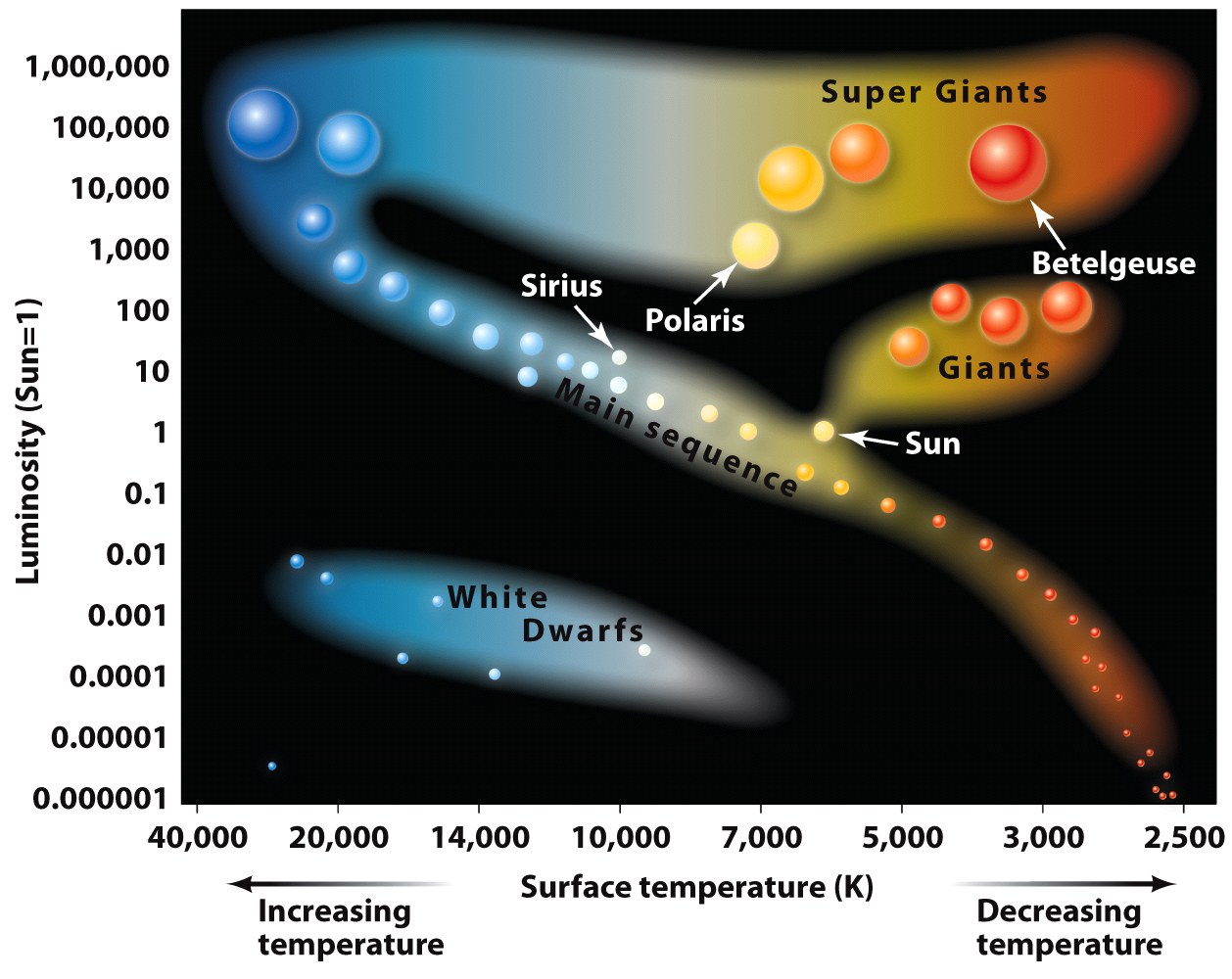 19/75
The Sun
The core
       Extreme temperatures + Extreme pressures = Nuclear reactions

Radiation Zone
Convection Zone (energy transfer)
Photosphere (surface)
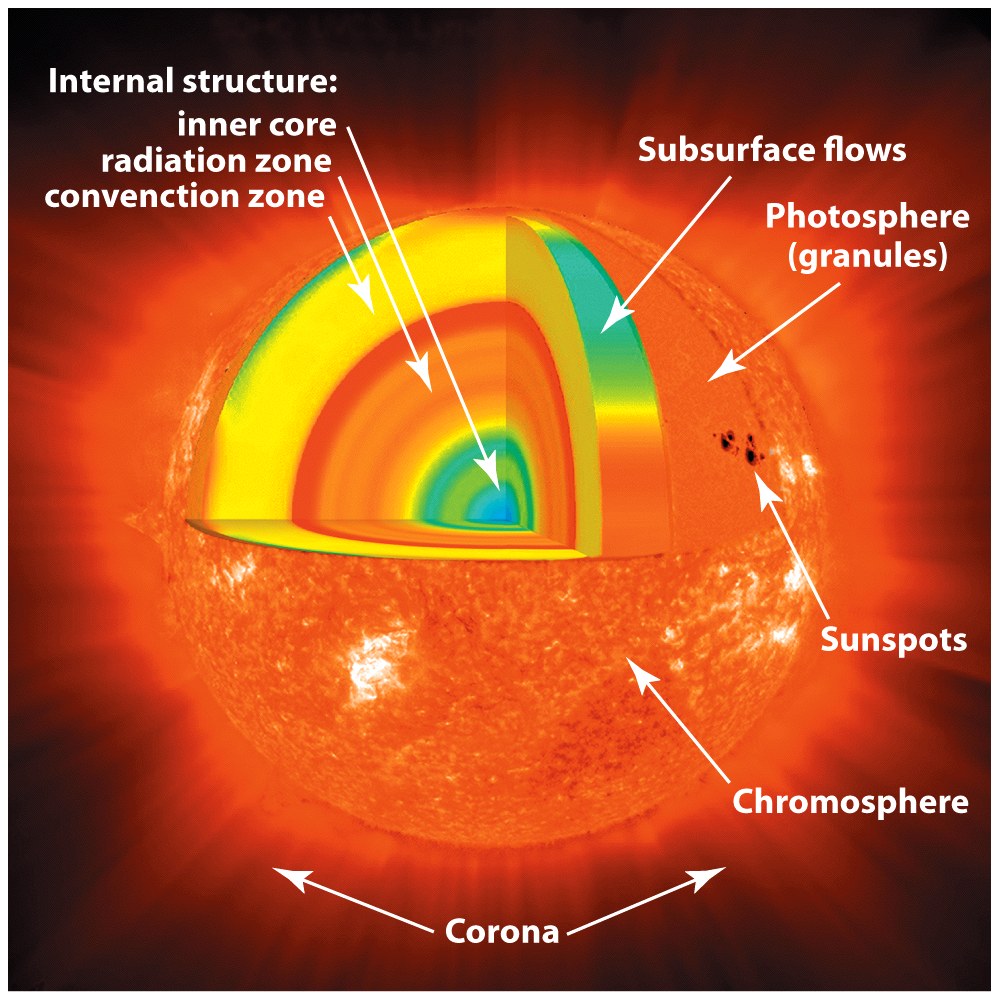 20/75
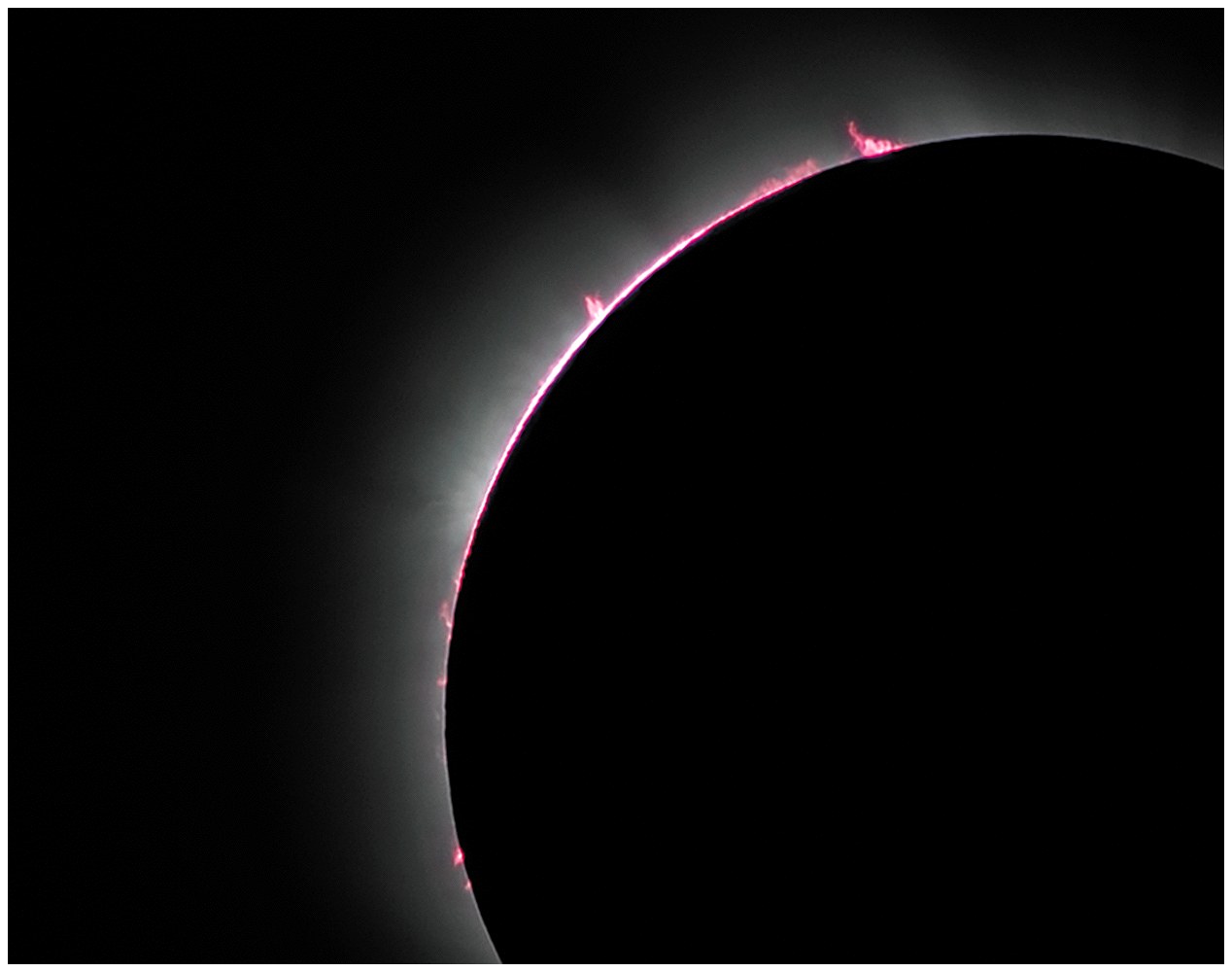 The Sun
Chromosphere
looks reddish when viewed during an eclipse
21/75
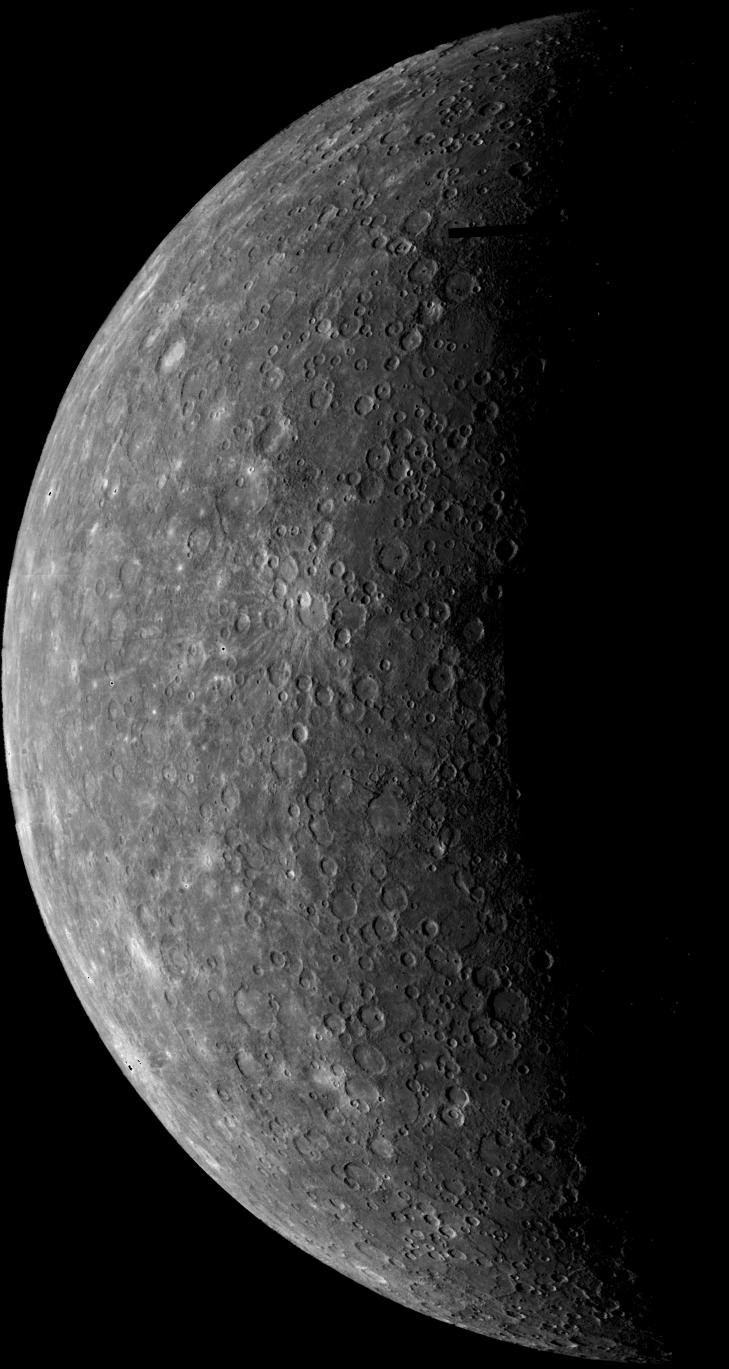 Mercury
source
22/75
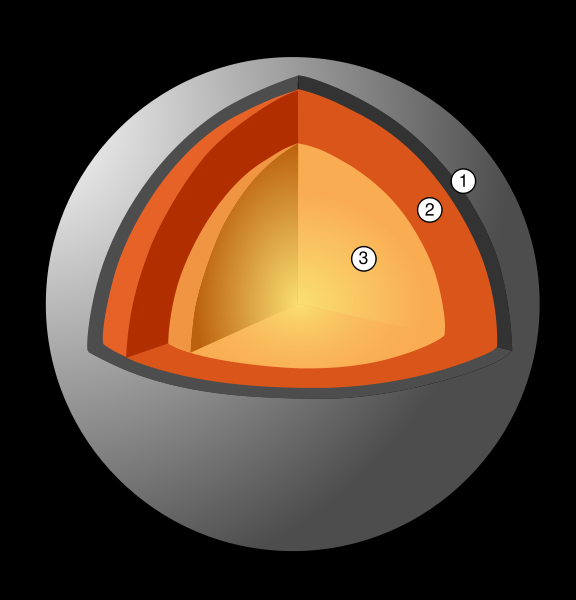 Crust - 100-200km thick 
Mantle - 600km thick 
Nucleus - 1,800km radius 
source
Mercury
source
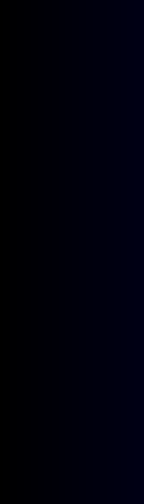 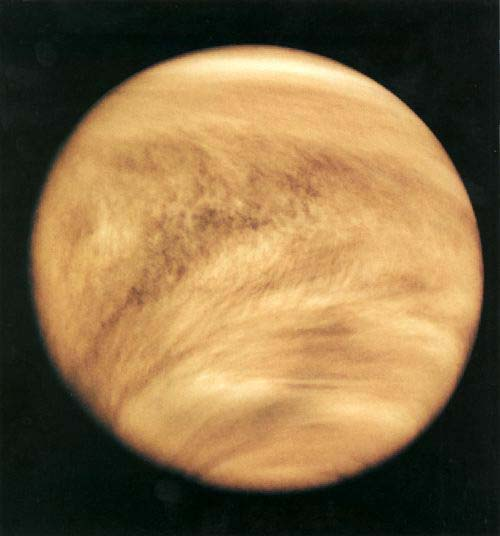 Venus
source
24/75
Venus
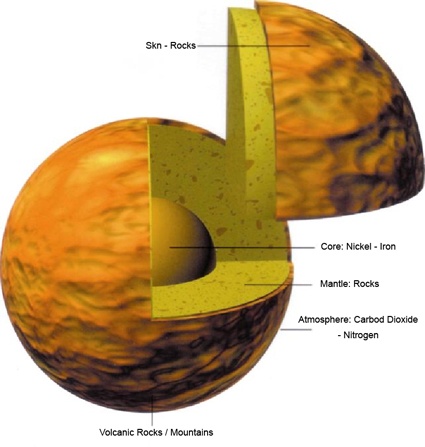 source
25/75
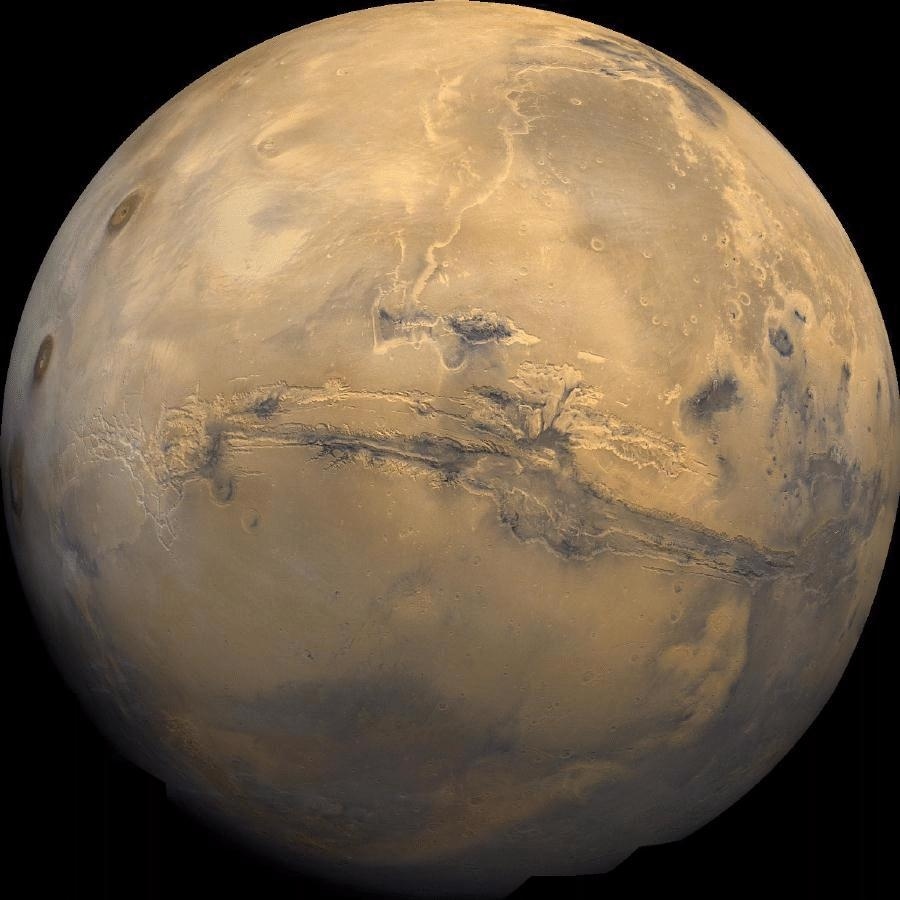 Mars
source
26/75
Mars
source
27/75
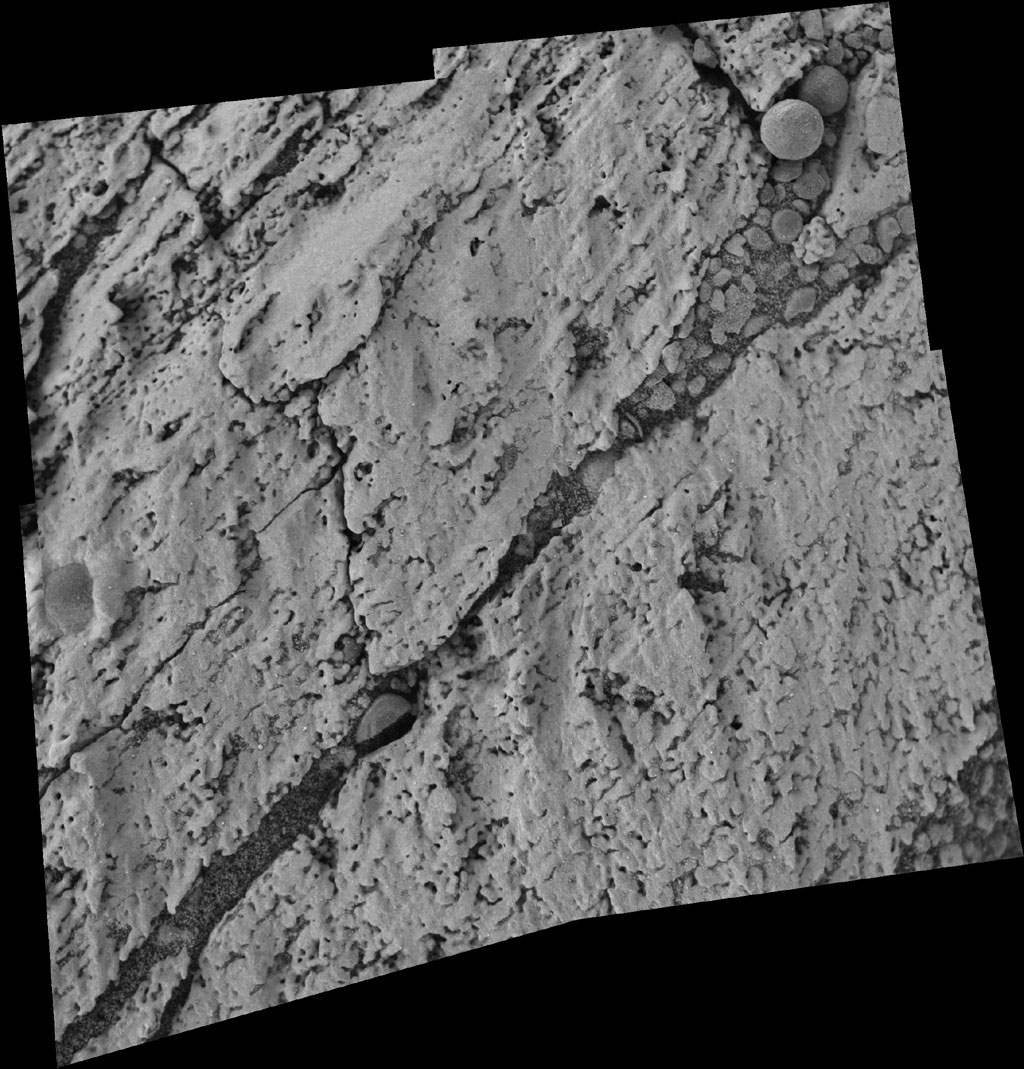 “Blueberries”
Bedding
Microscopic Image Inside 'Endurance‘
http://marsrovers.jpl.nasa.gov/gallery/press/opportunity/20040622a.html
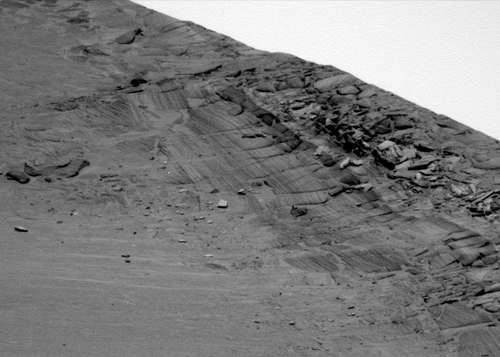 Left Panoramic Camera Non-linearized Sub-frame EDR acquired on Sol 145 of Opportunity's mission to Meridiani Planum at approximately 11:53:26 Mars local solar time (link)
29/75
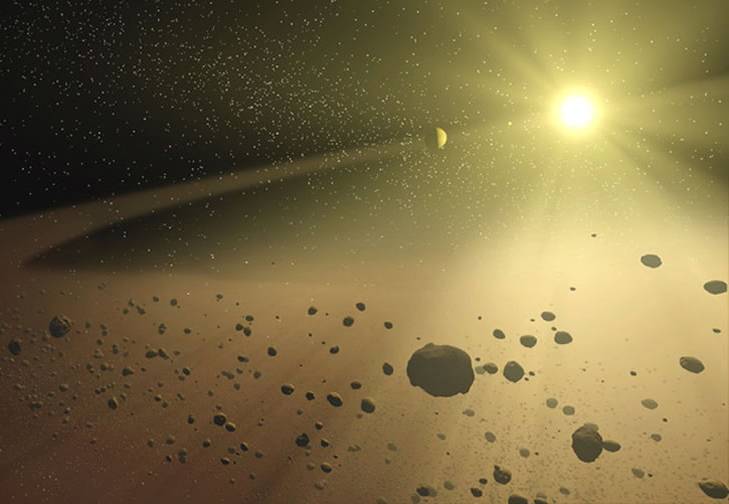 Asteroid Belt
Sources: 1, 2
Image source
30/75
Asteroid Belt
source
31/75
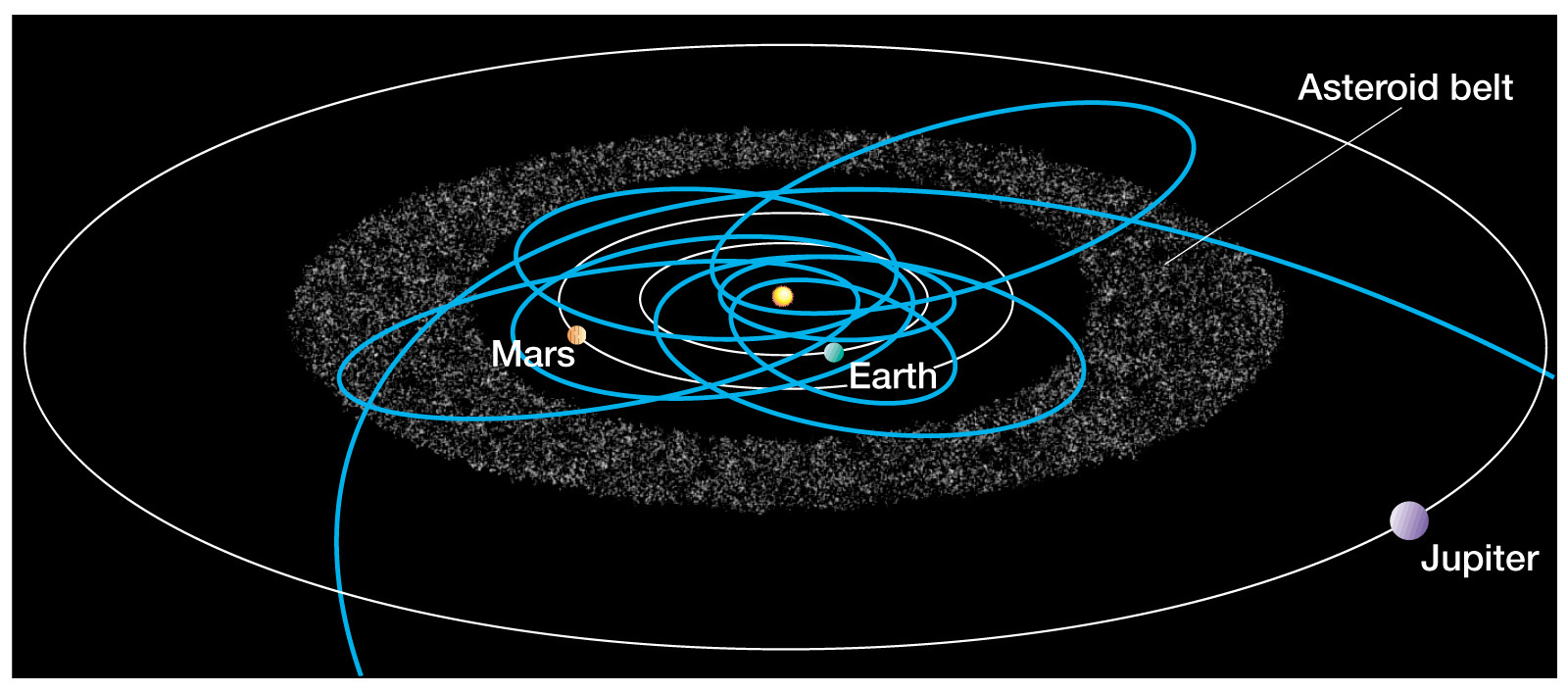 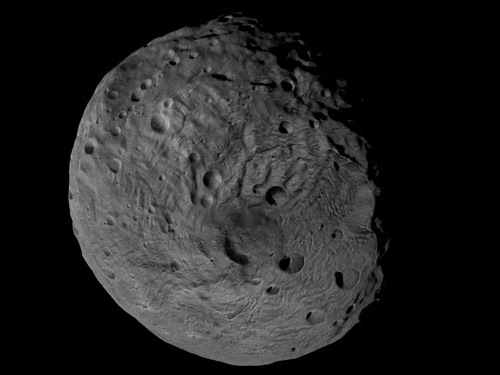 DAWN mission (NASA/JPL)
Launch: September 27, 2007   
Dawn, the first spacecraft ever planned to orbit two different bodies after leaving Earth, will orbit Vesta and Ceres, two of the largest asteroids in the solar system.

Animation of Dawn's Path Through the Solar System

Vesta - False Color Shape Model
source
33/75
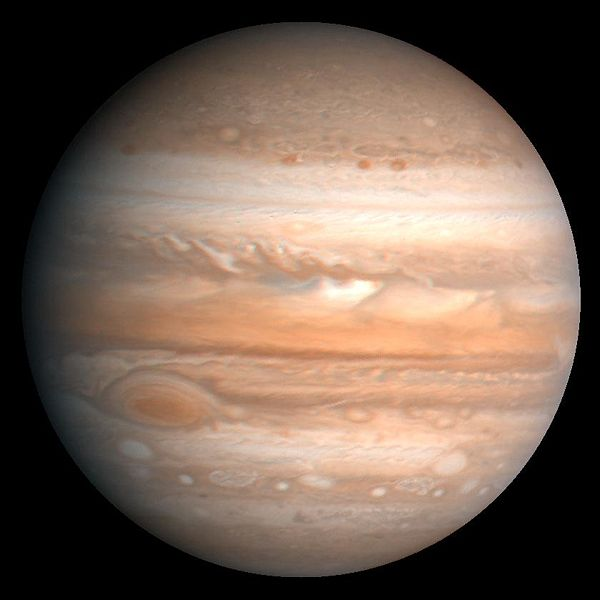 Jupiter
Sources: 1, 2
Image source
34/75
Jupiter
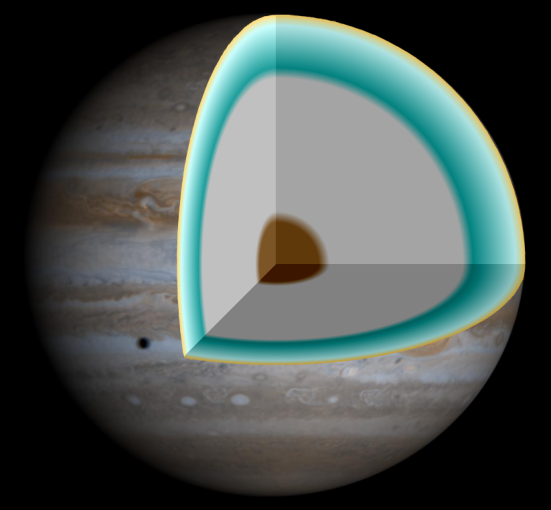 source
35/75
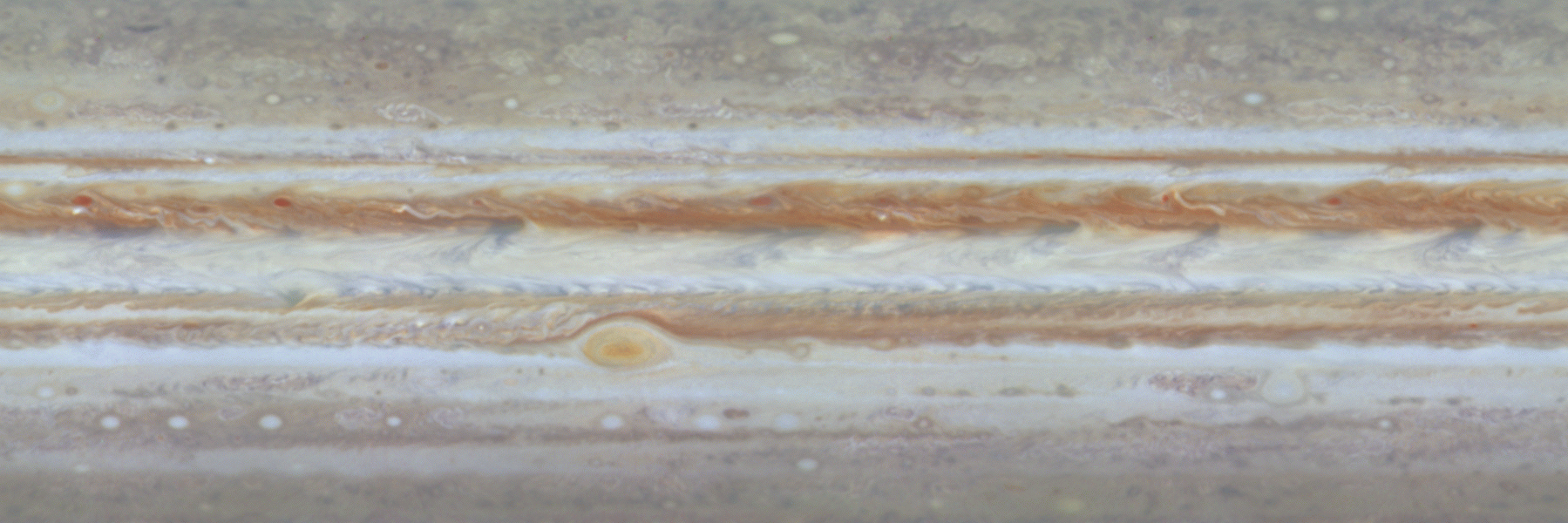 "The first color movie of Jupiter from NASA's Cassini spacecraft shows what it would look like to peel the entire globe of Jupiter, stretch it out on a wall into the form of a rectangular map, and watch its atmosphere evolve with time.

"The brief movie clip spans 24 Jupiter rotations between Oct. 31 and Nov. 9, 2000.”

source
Landscape Comparisons - Galilean Satellites
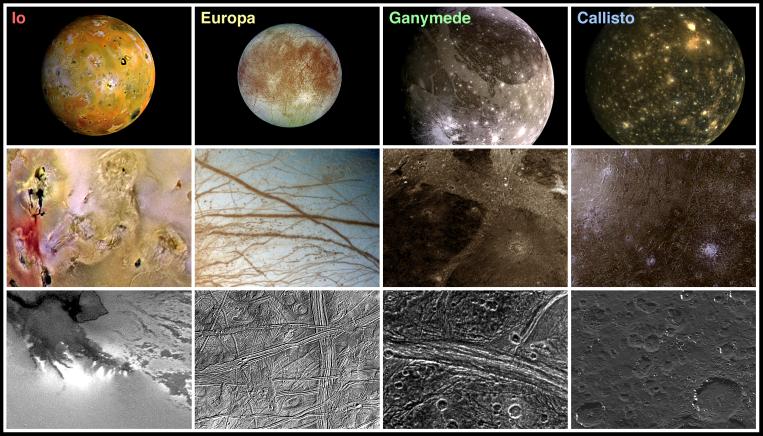 tidally induced cracks in ice
fractured & pulled apart grooved terrain
heavily eroded & mantled craters
volcanic
caulderas
Close-ups of Io (false color)
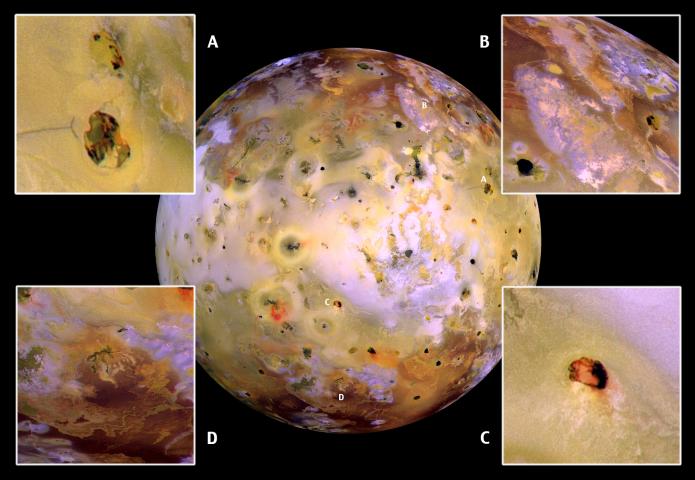 Galileo spacecraft on July 3, 1999 (link)
38/75
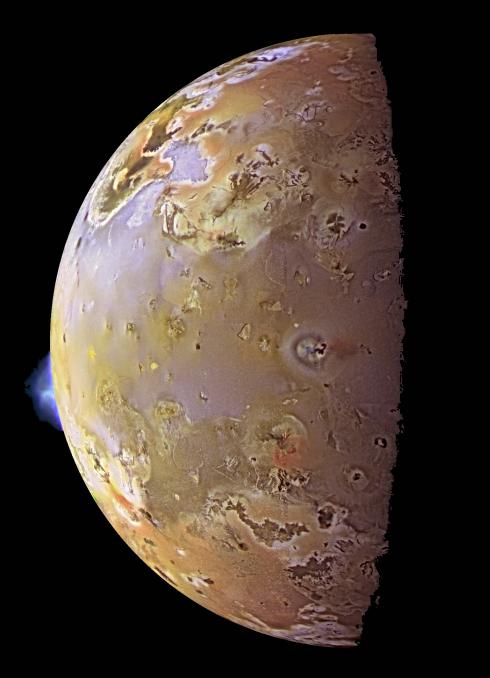 A volcanic eruption on IoJune 28, 1999 (Galileo spacecraft)
39/75
This mosaic of images collected by NASA's Galileo spacecraft  on November 25,1999 shows a fountain of lava spewing above the surface of Jupiter's moon Io.
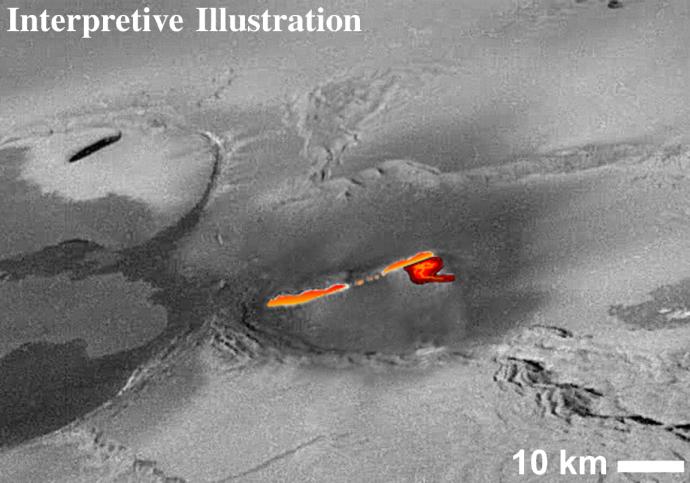 40/75
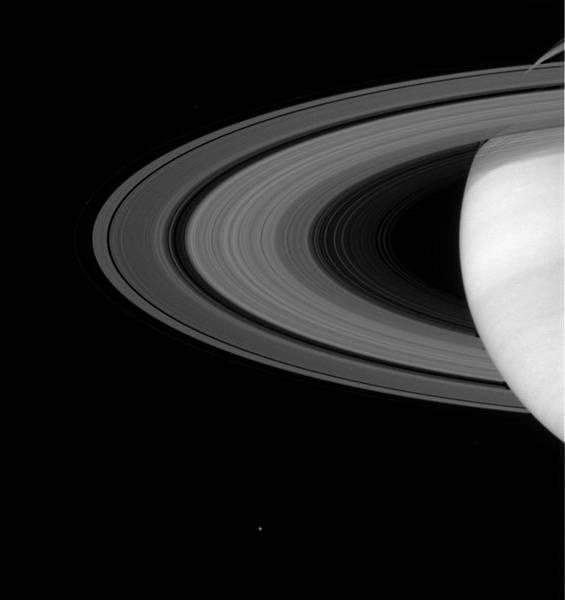 Saturn
Sources: 1, 2
Image source
41/75
Saturn
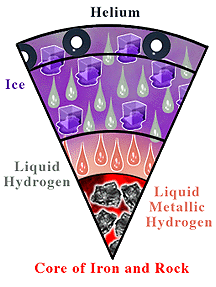 Image source
Sources: 1, 2
42/75
The ring system of Saturn
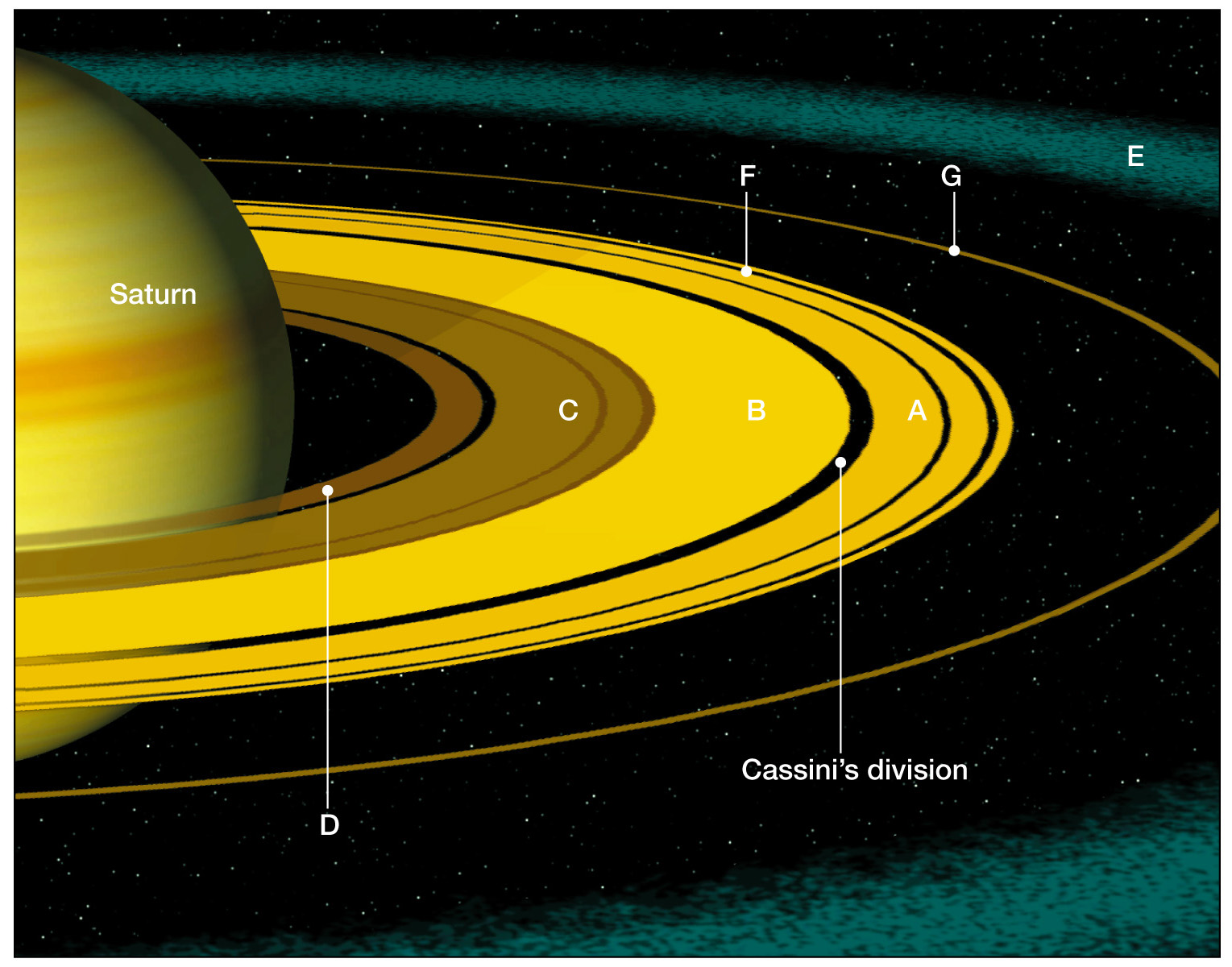 43/75
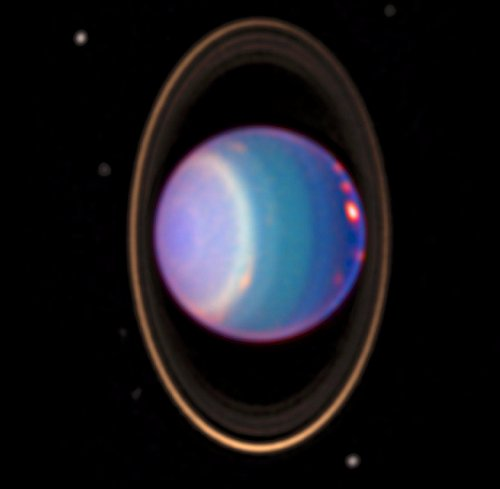 Uranus
Sources: 1, 2
Image source
44/75
Uranus
Sources: 1, 2
45/75
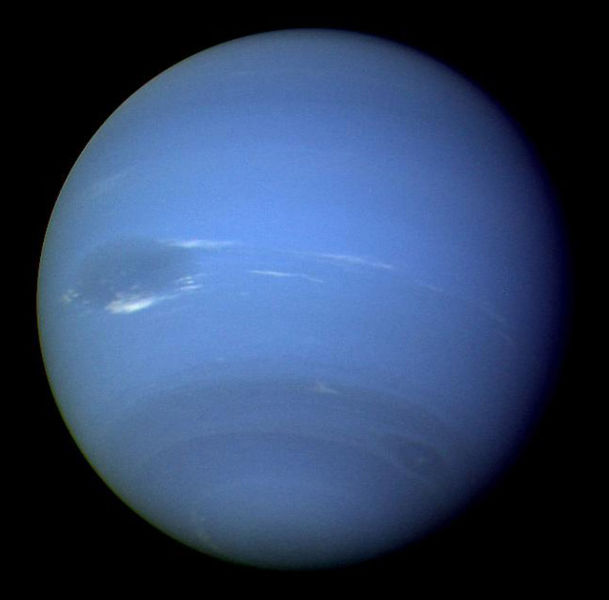 Neptune
Sources: 1, 2
Image source
46/75
Neptune
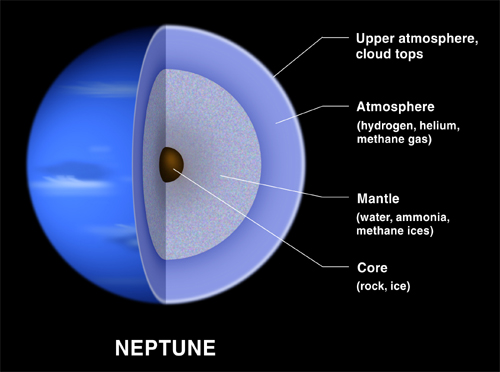 Sources: 1, 2
47/75
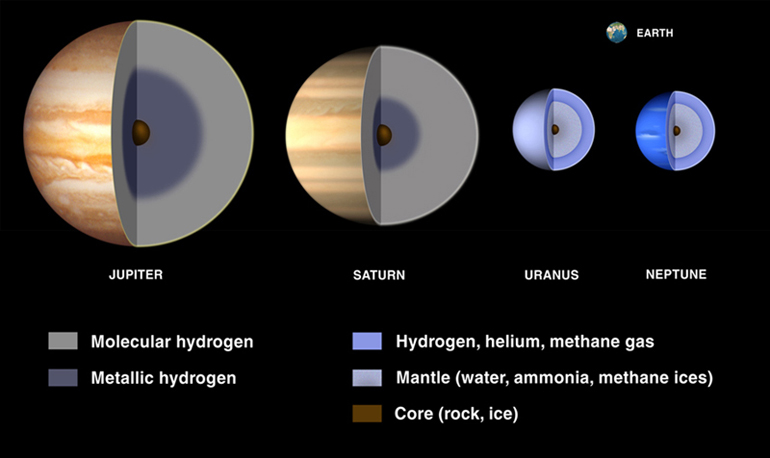 Image source
48/75
Dwarf Planets:  Ceres
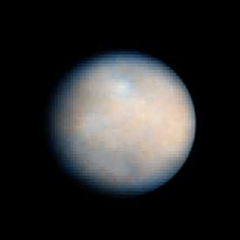 Ceres as seen by Hubble Space Telescope (ACS)
Sources: 1, 2
Image source
49/75
Dwarf Planets:  Ceres
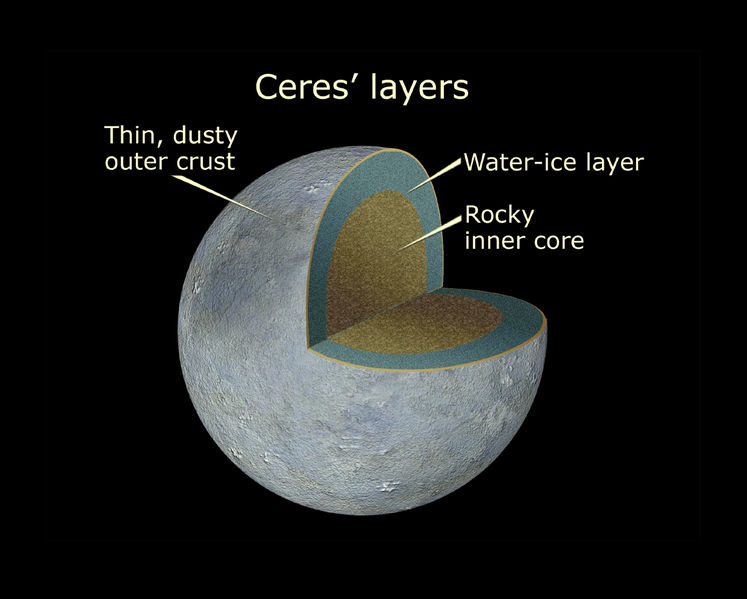 Sources: 1, 2
Image source
50/75
Dwarf Planets:  Pluto
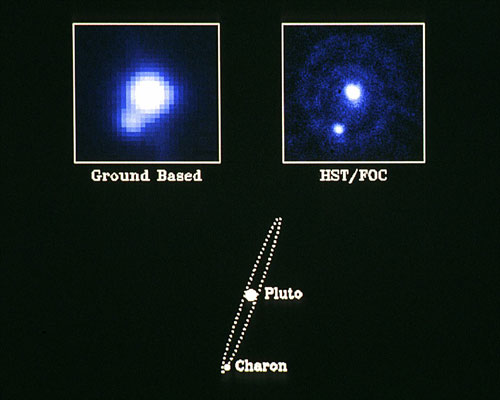 Sources: 1, 2
Image source
51/75
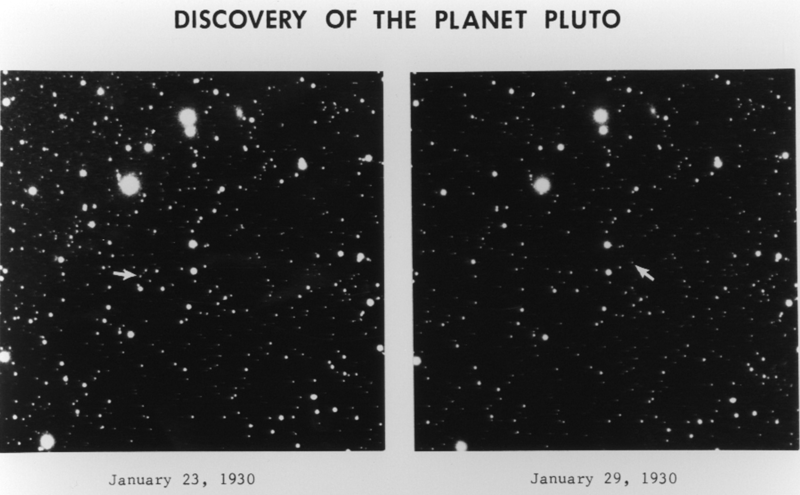 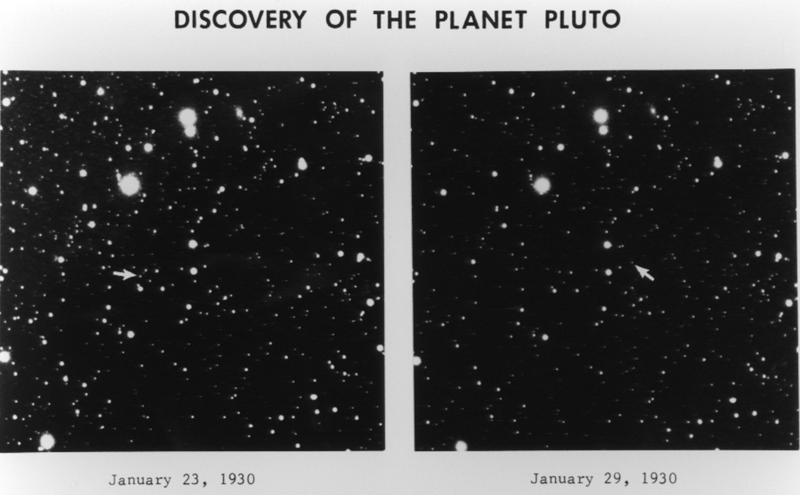 source
52/75
Dwarf Planets:  Pluto
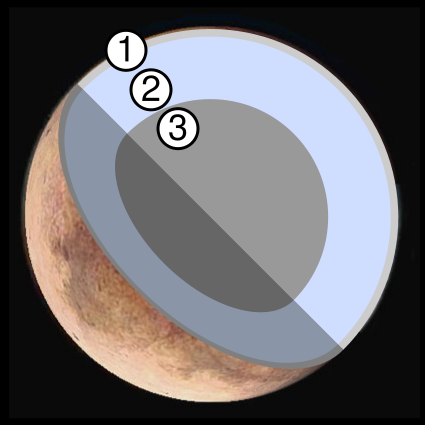 New Hubble Maps of Pluto Show Surface Changes
Sources: 1, 2
Image source
53/75
Dwarf Planets:  Eris
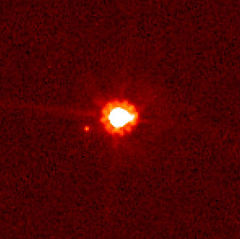 Eris (centre) and Dysnomia (left of centre).
Hubble Space Telescope.
Sources: 1, 2
Image source
54/75
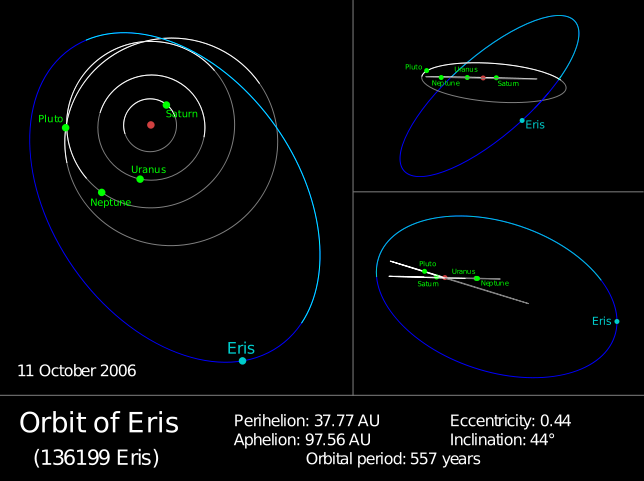 source
55/75
Trans-Neptunian Objects
“…any object in the solar system that orbits the sun at a greater distance on average than Neptune.”

Includes:
The Kuiper belt, 
the Scattered disk, 
and the Oort cloud
source
56/75
Kuiper Belt
Sources: 1, 2
57/75
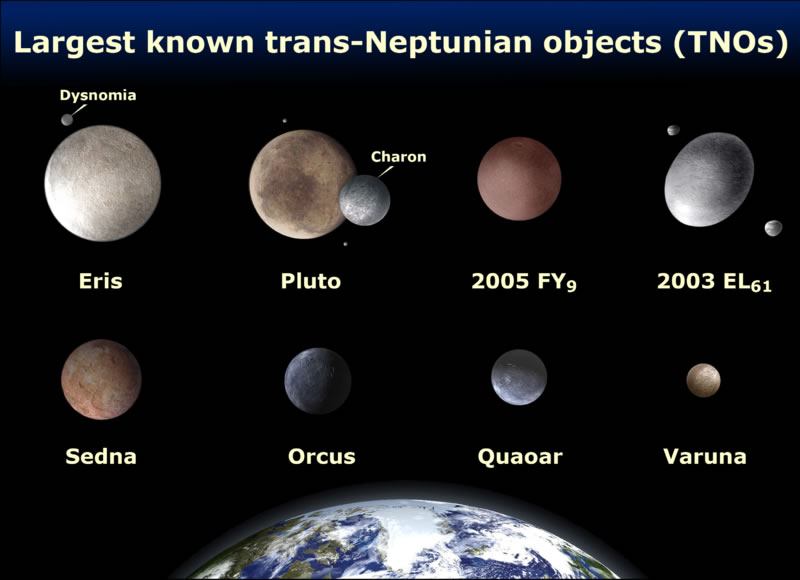 Image source
58/75
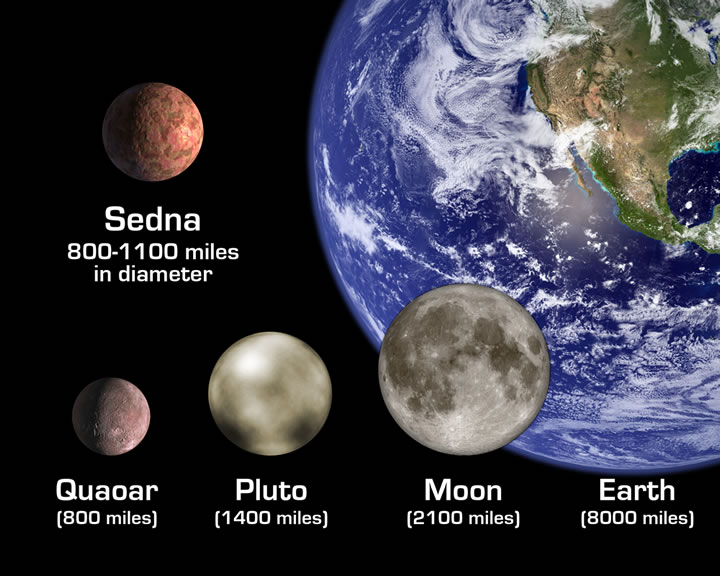 Image source
59/75
The Scattered Disk
Sources: 1
60/75
The Oort Cloud
Sources: 1
61/75
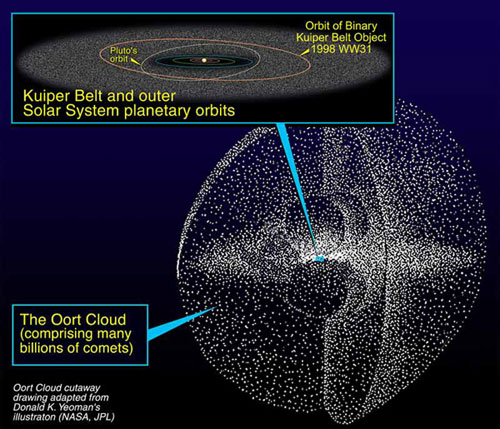 Image source
62/75
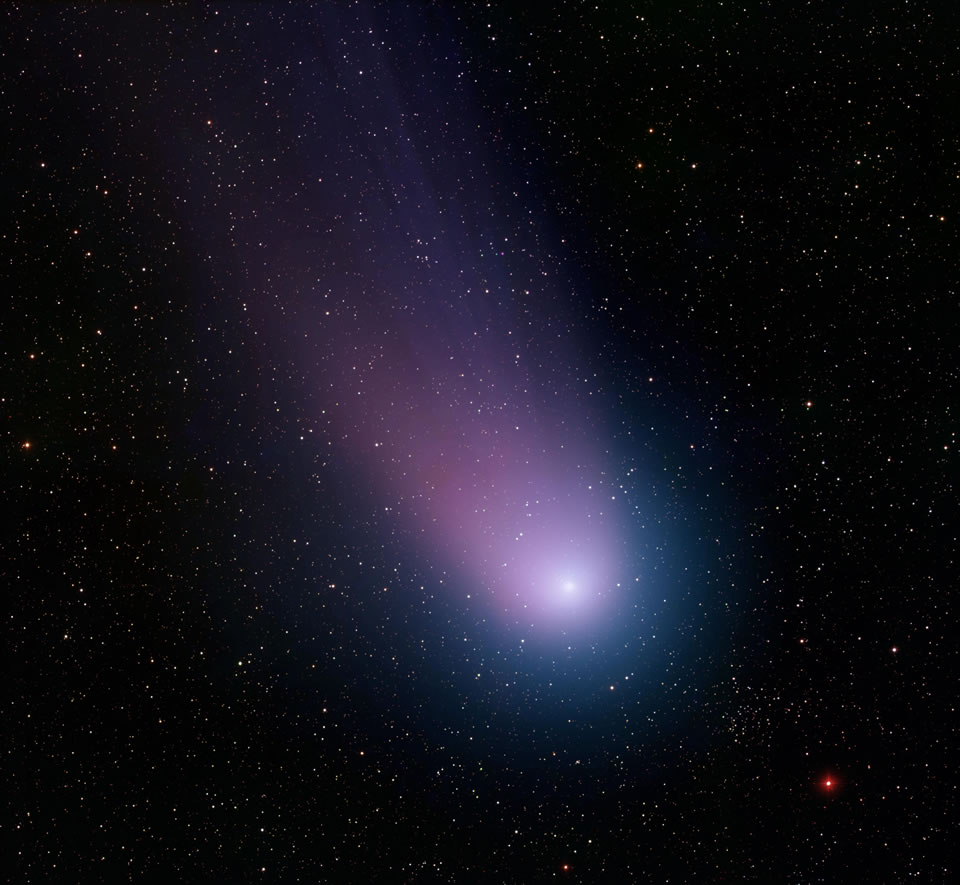 Just Passing Through
Comets & Meteors
Image source
Comets
Thought to be remnants from the formation of our solar system

AKA “dirty snowballs”

KBOs or TNOs
64/75
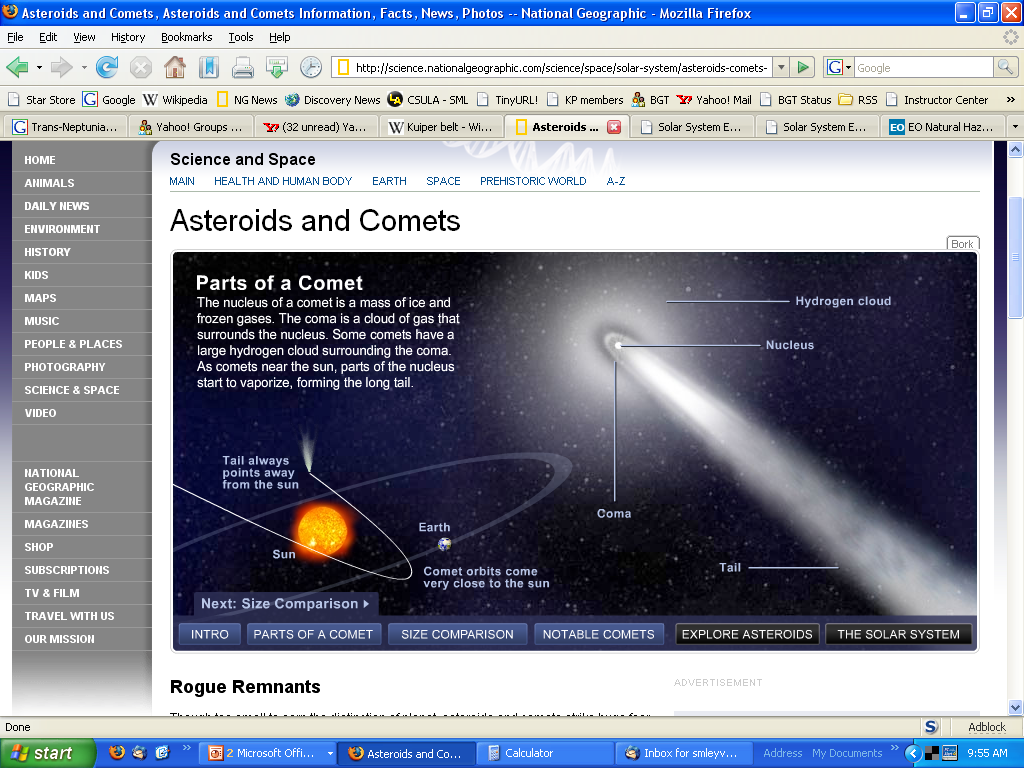 Image source
65/75
The Sun Rips Off a Comet's Tail
On April 20, 2007, the comet had just dipped inside the orbit of Mercury, perilously close to the sun, when a solar eruption struck and literally tore the comet's tail off. This surely has happened to comets before, but for the first time in history a spacecraft was watching. NASA's STEREO-A probe recorded a fantastic movie of the collision. source
Click image to play!
66/75
Meteoroids
What’s in a name?

Meteoroids are called meteors when they enter Earth's atmosphere

A meteor shower occurs when Earth encounters a swarm of meteoroids associated with a comet's path

Meteoroids are referred to as meteorites when they are found on Earth
67/75
Meteoroids
Sand to boulder-sized particles
Larger = asteroid    /   Smaller = “space dust”


Origins
Collisions between asteroids/large objects
Comet trails
68/75
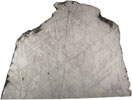 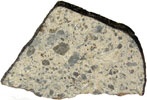 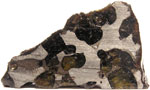 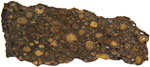 Click images to enlarge
69/75
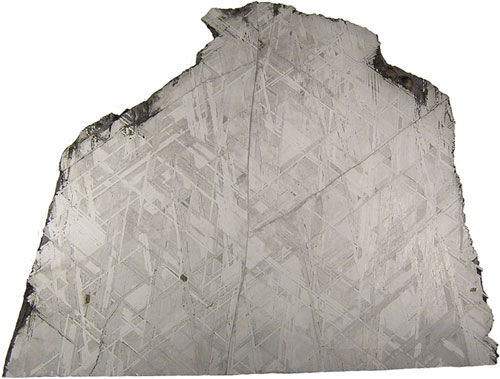 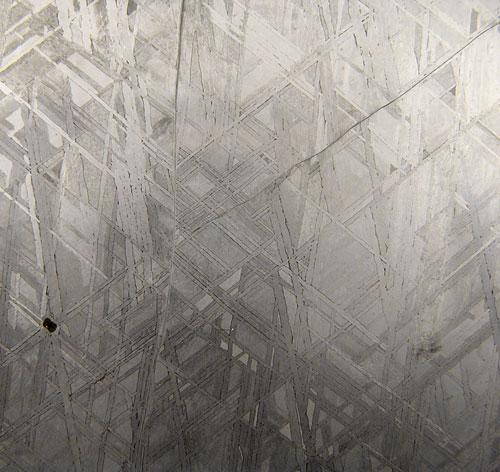 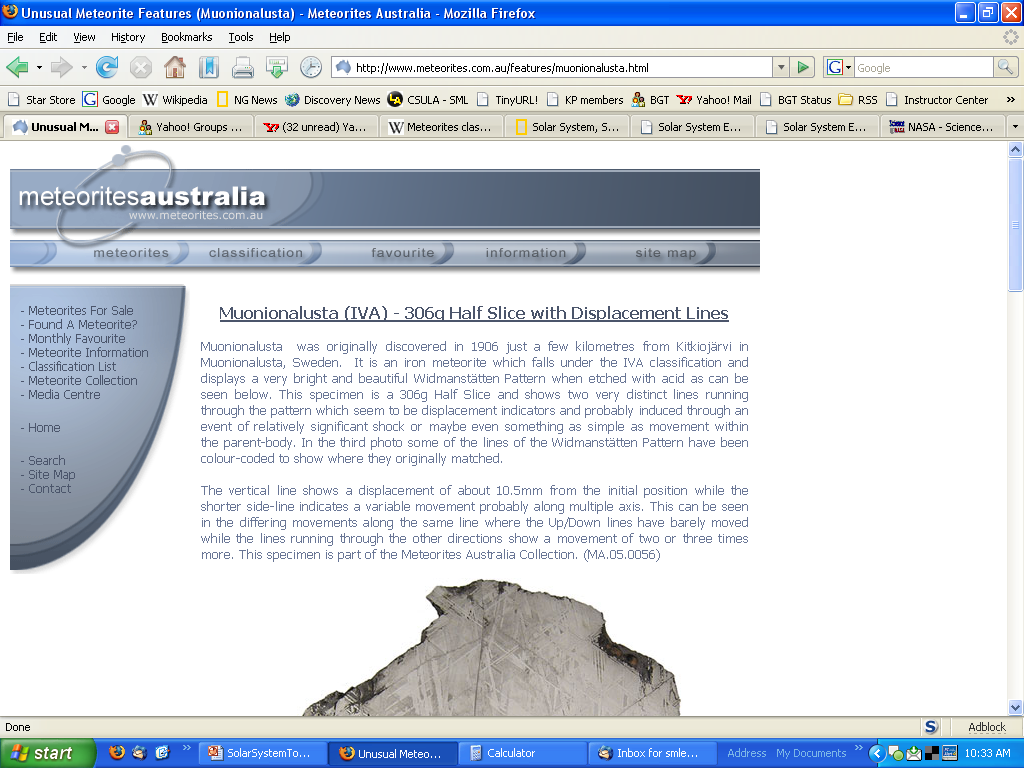 source
70/75
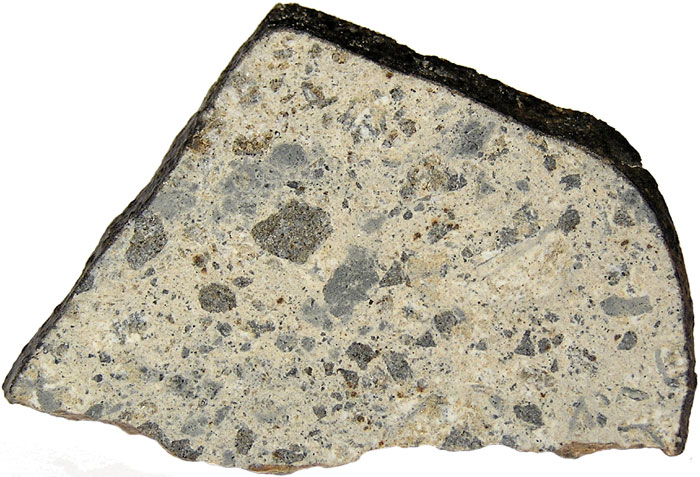 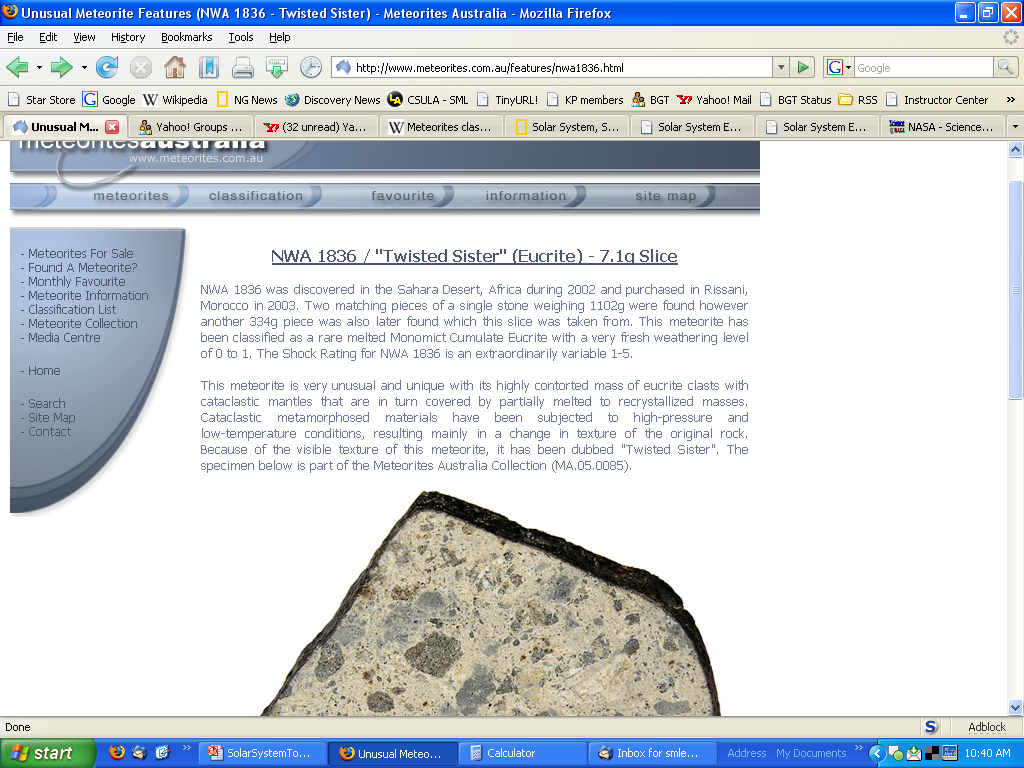 source
71/75
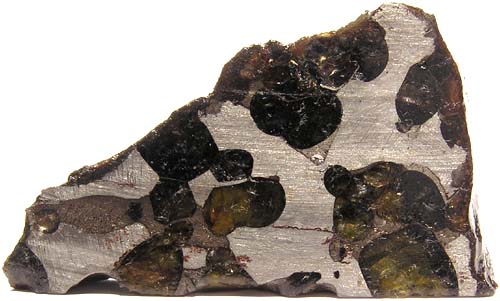 The Brenham Pallasite is one of the most famous stony-iron meteorites ever discovered. Brenham was found in Kiowa County, Kansas, USA with the initial find date listed as 1992, but it was known before that time. A massive 2.4 tonnes is recorded for this find however a huge 635kg  Oriented Individual was recovered during October/November 2005 and is now the Main Mass. Many of the Brenham specimens have been found in relatively damp soil which has severely weathered them to oxides. Dr. Harvey Nininger searched at length for Brenham pieces and in 1929, excavated a large crater and obtained many pieces. This story is well described in his 1992 book, Find A Falling Star. The specimen below is part of the Meteorites Australia Collection (MA.03.0065)
source
72/75
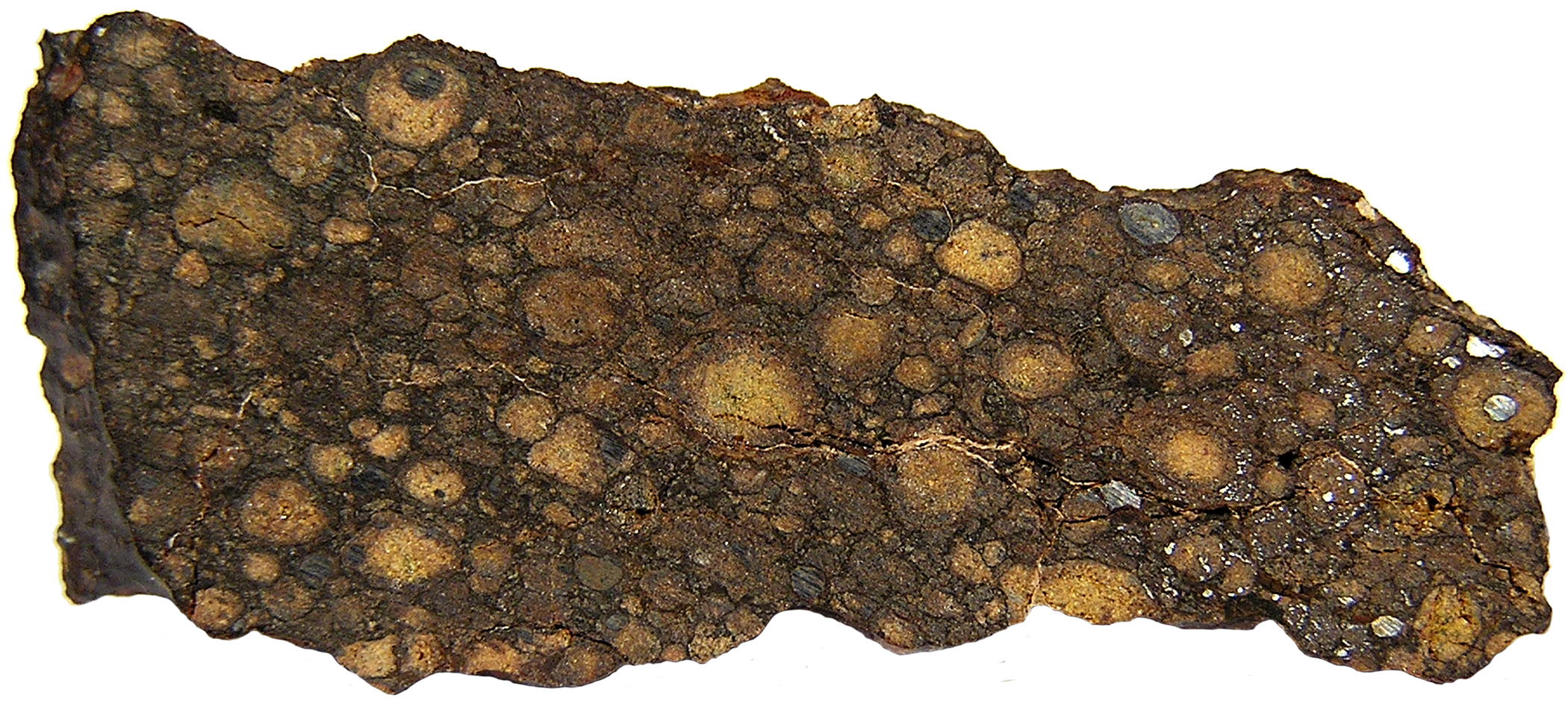 NWA 801 (CR2 Chondrite)Approx Image Size: 7" x 3.1"Resolution: 300 DPIFile Size: 1.83MBCopyright © Meteorites Australia
73/75
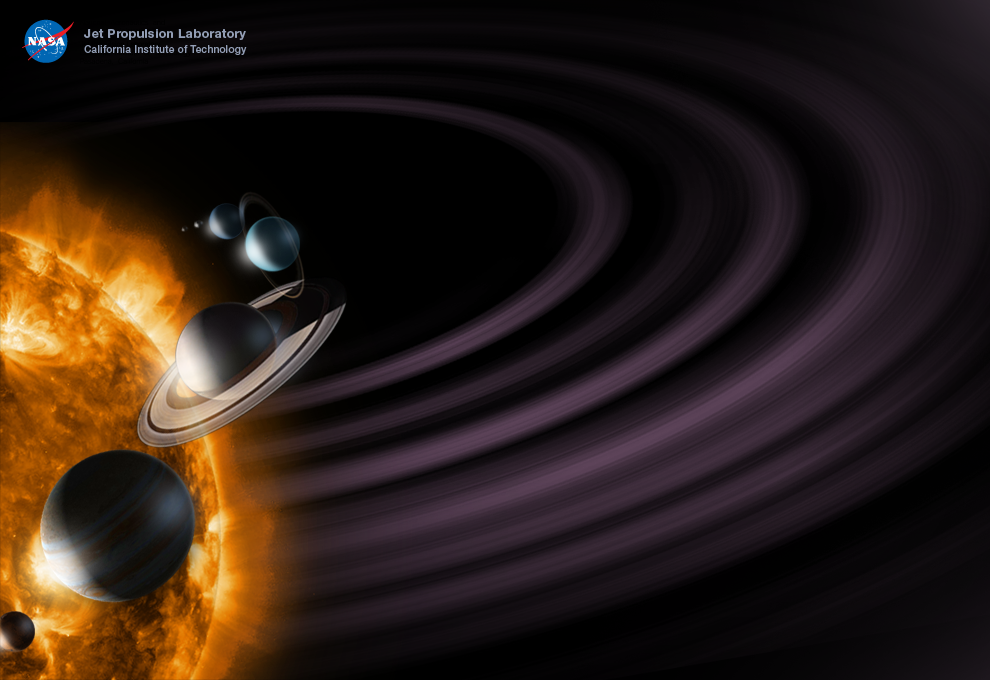 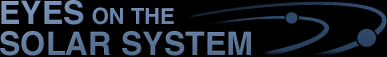 enter
74/75
~ End ~